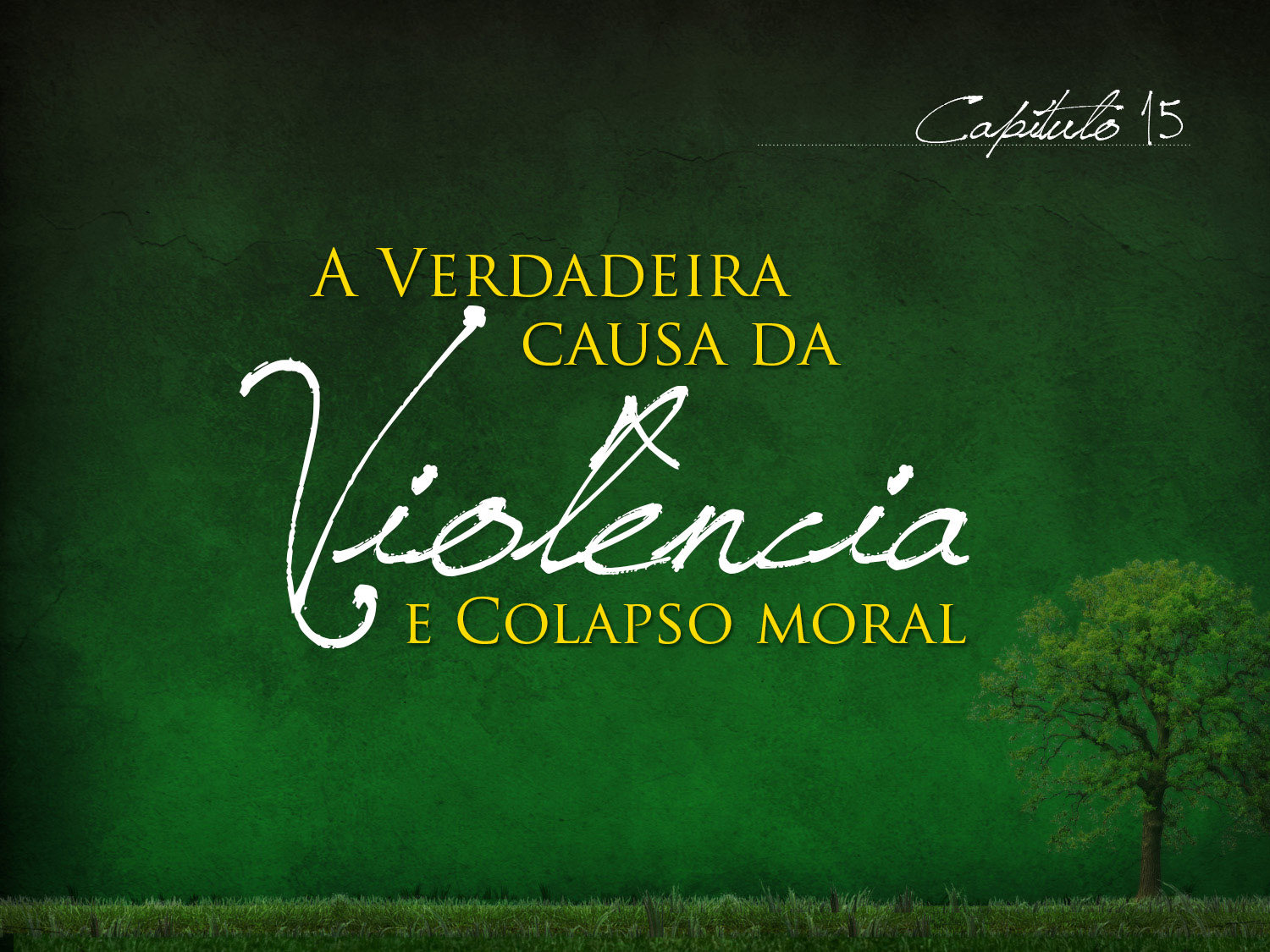 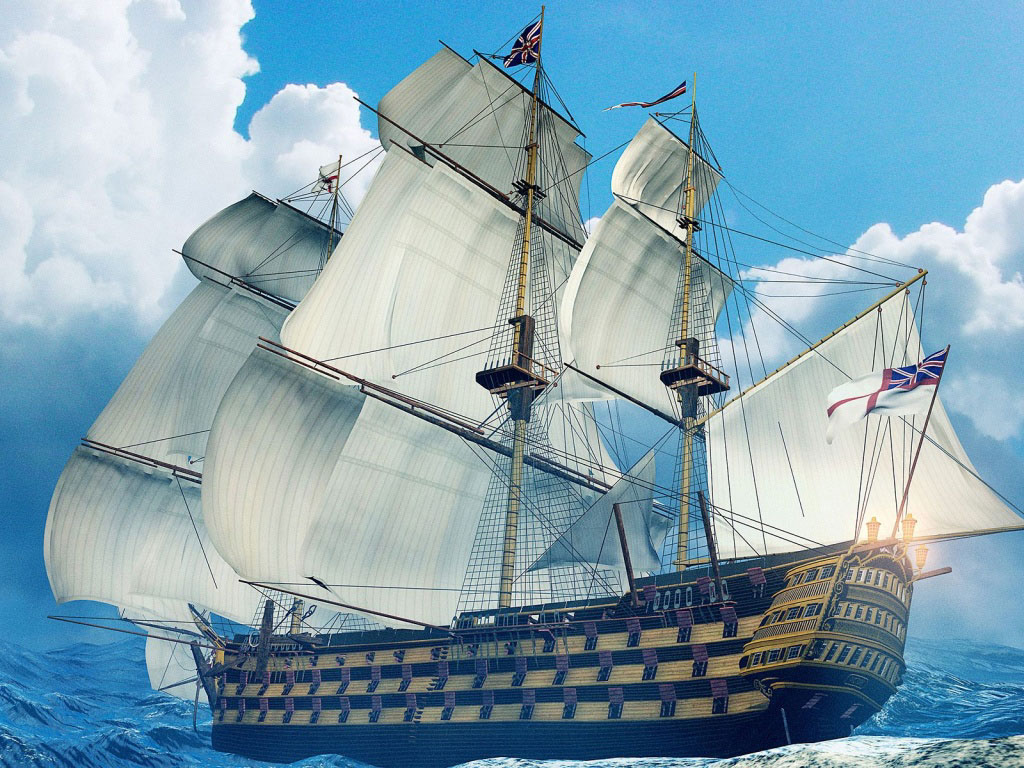 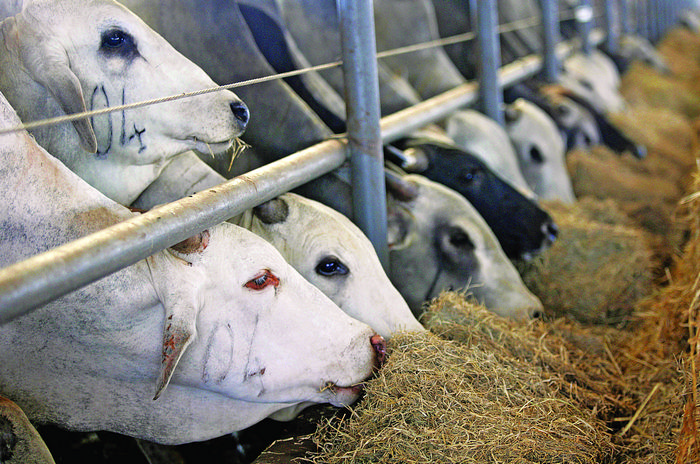 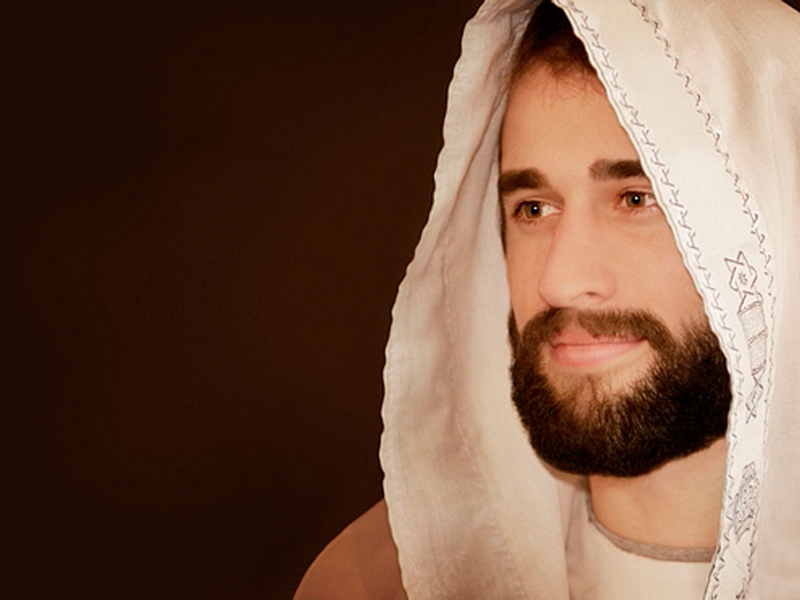 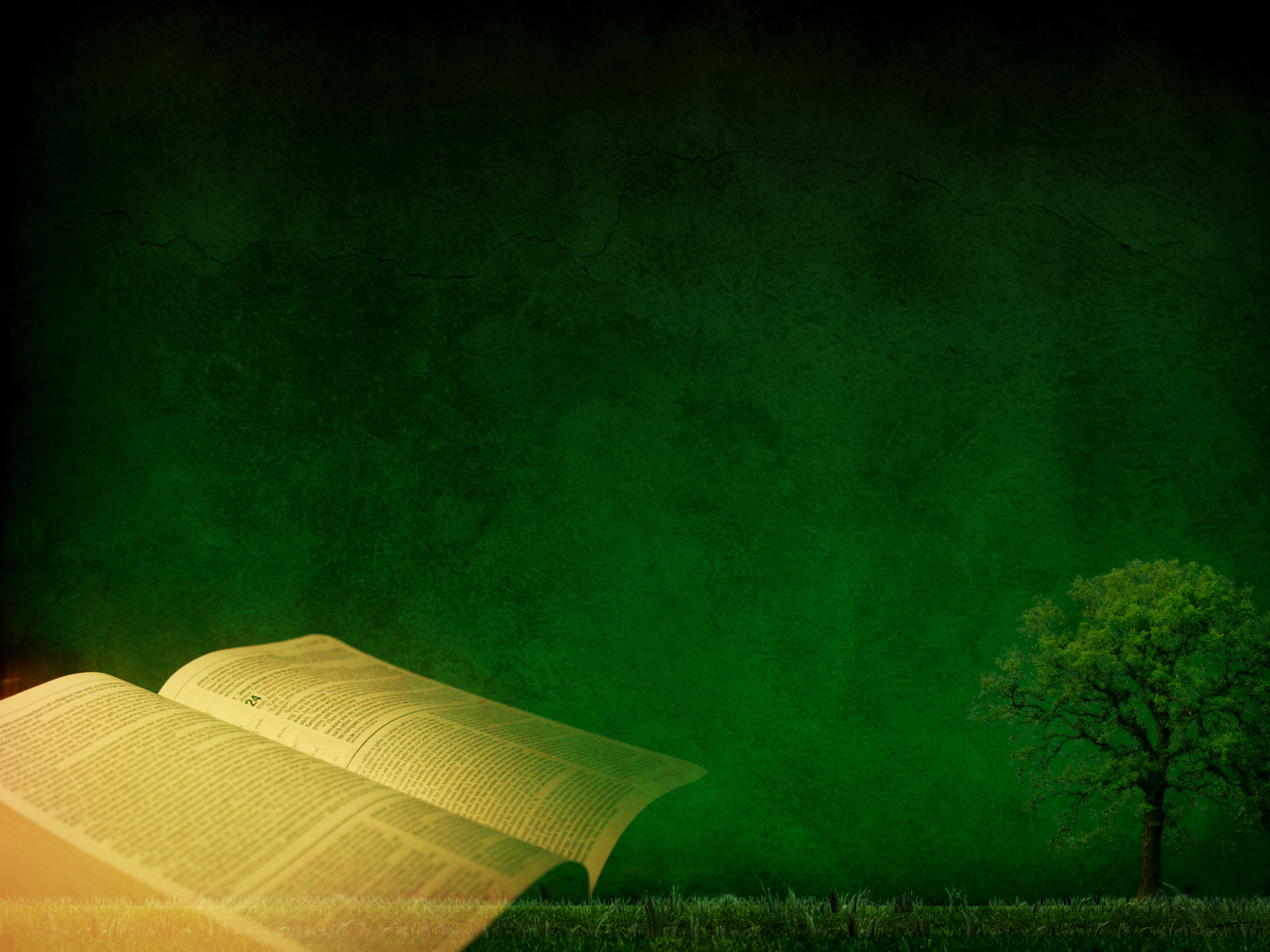 “E, assim, se alguémestá em Cristo, é novacriatura; as coisas antigasjá passaram;eis que se fizeramnovas.”II Coríntios 5: 17
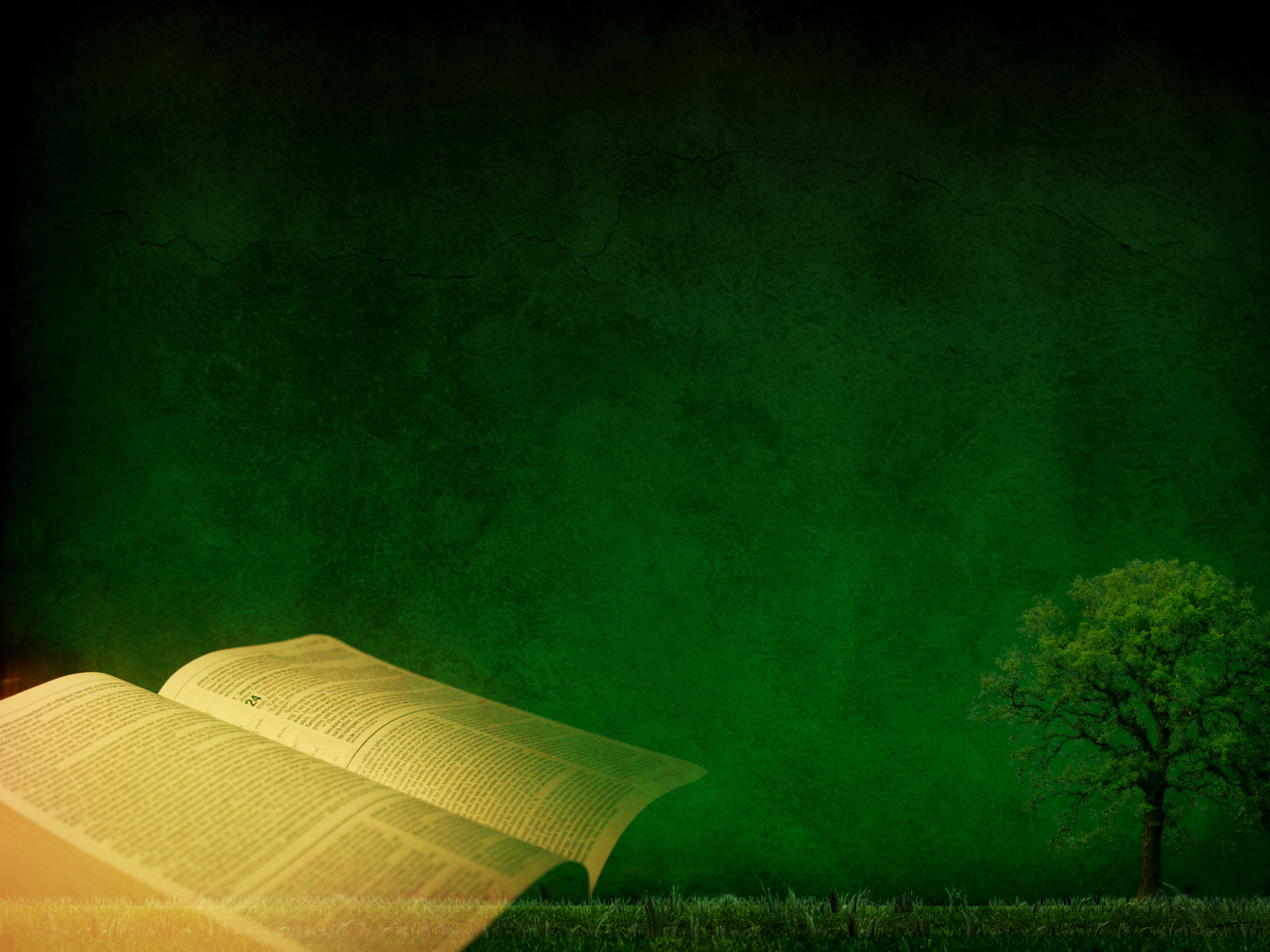 “Esta é a aliança que farei com eles, depois daqueles dias,diz o Senhor: Porei no seucoração as minhas leis esobre a sua mente as inscreverei.”
Hebreus 10: 16
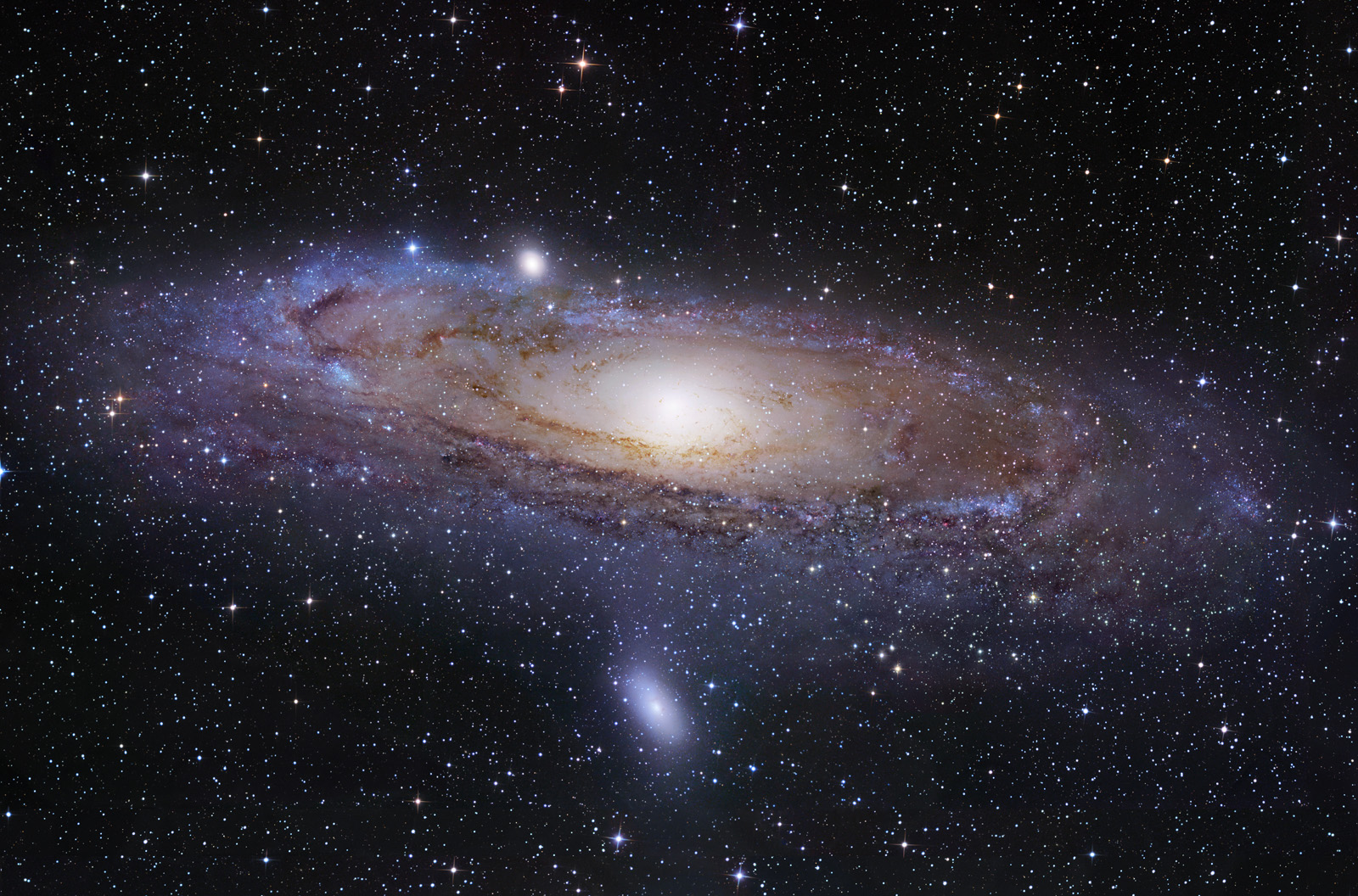 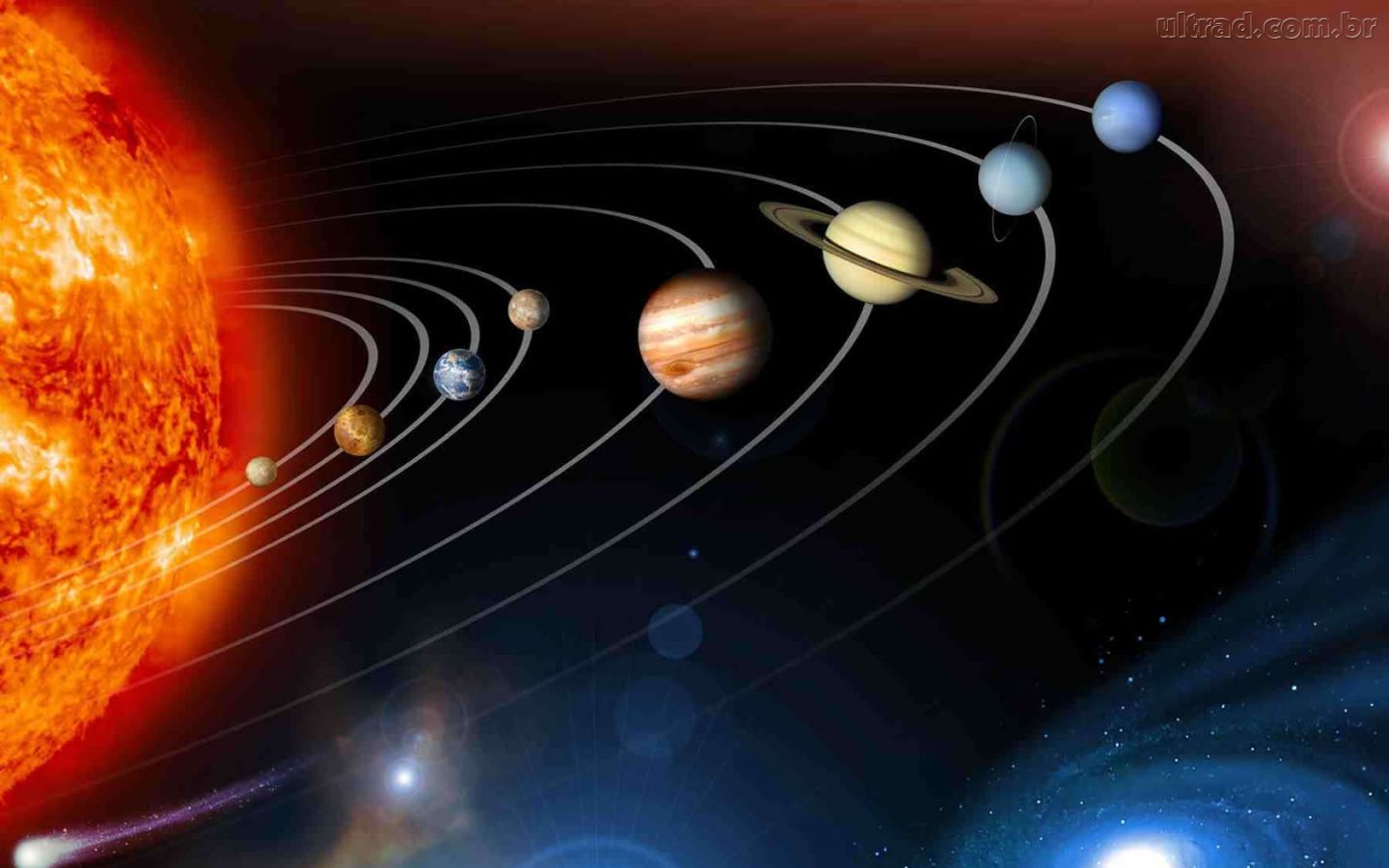 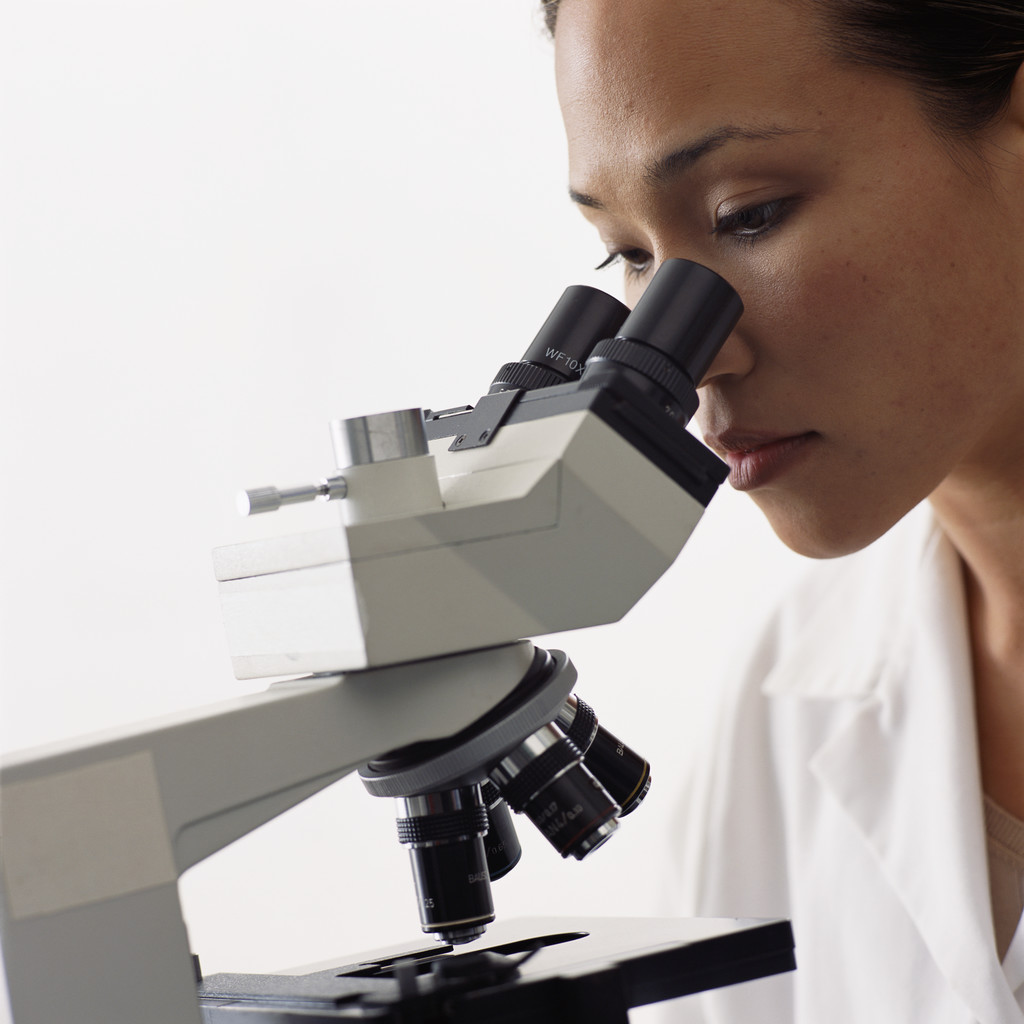 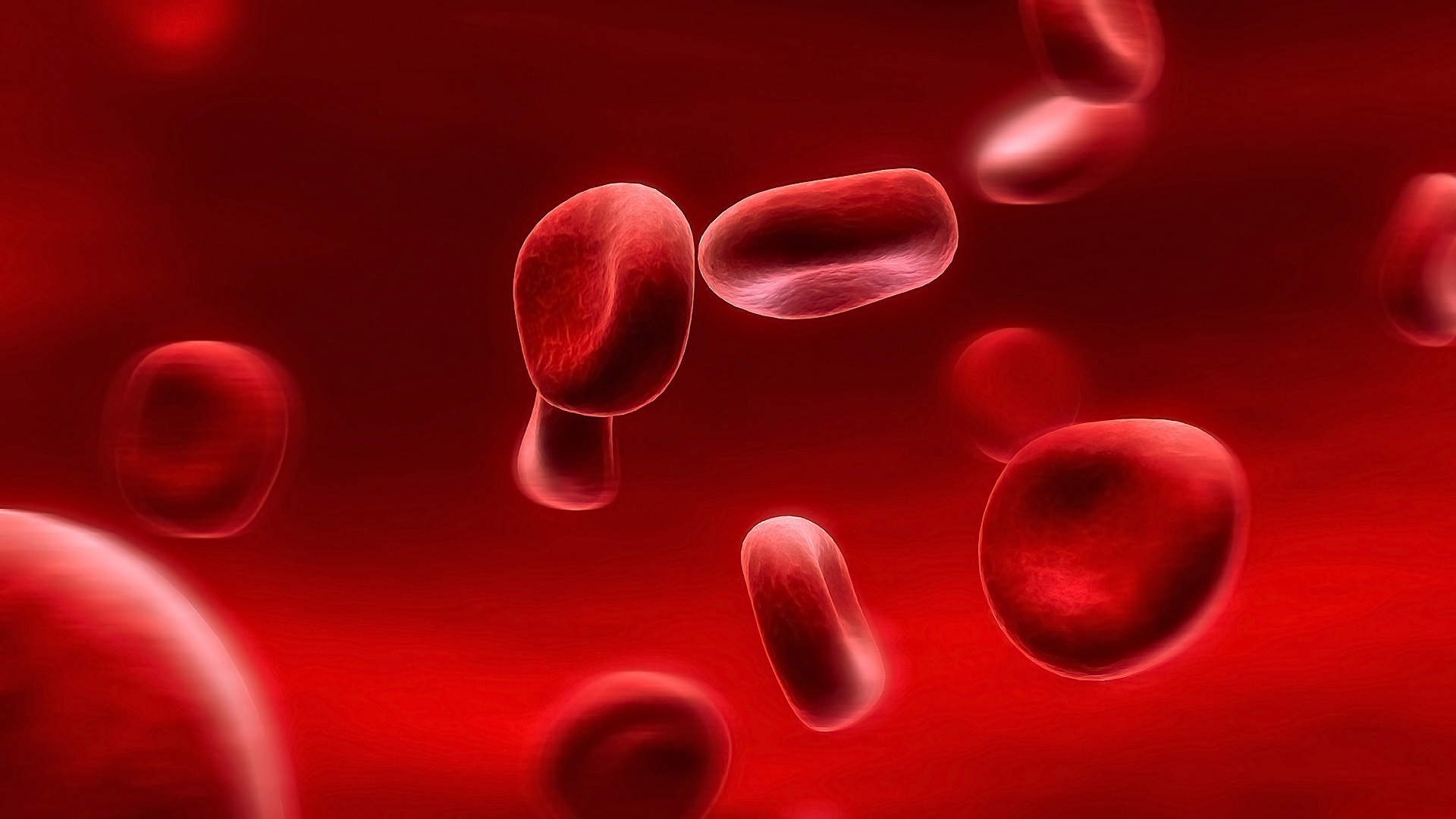 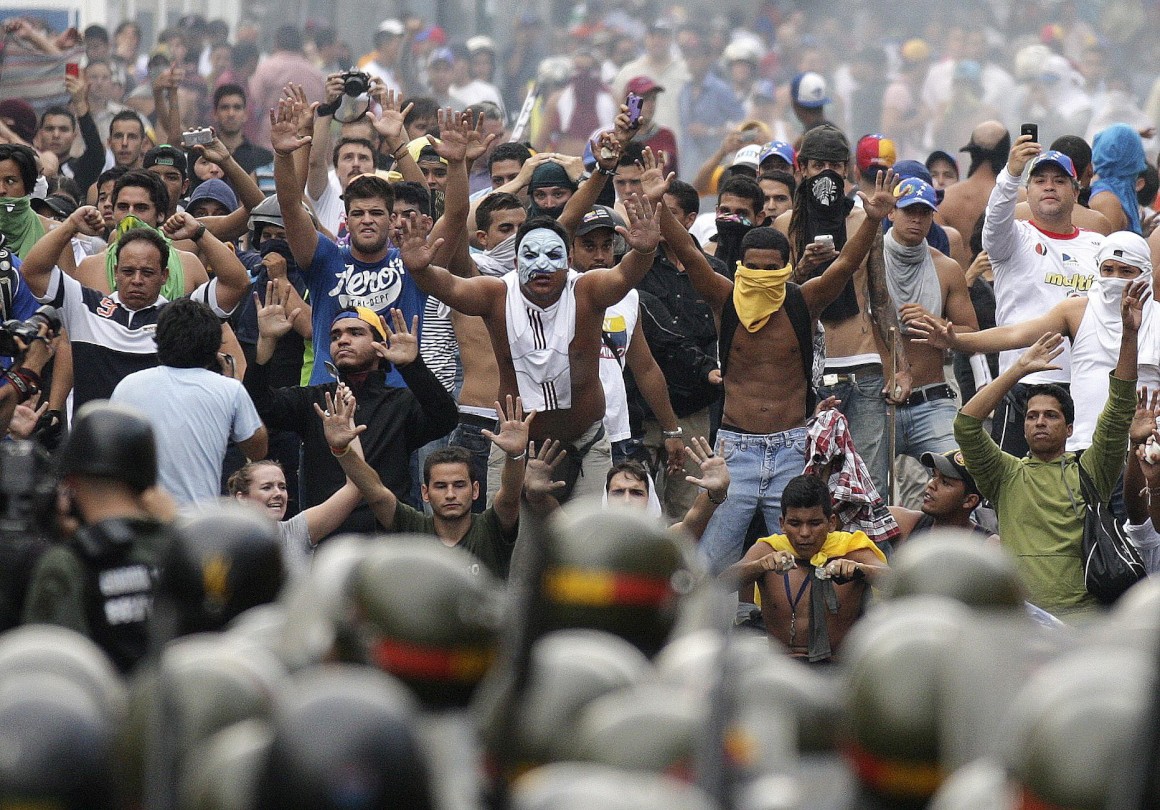 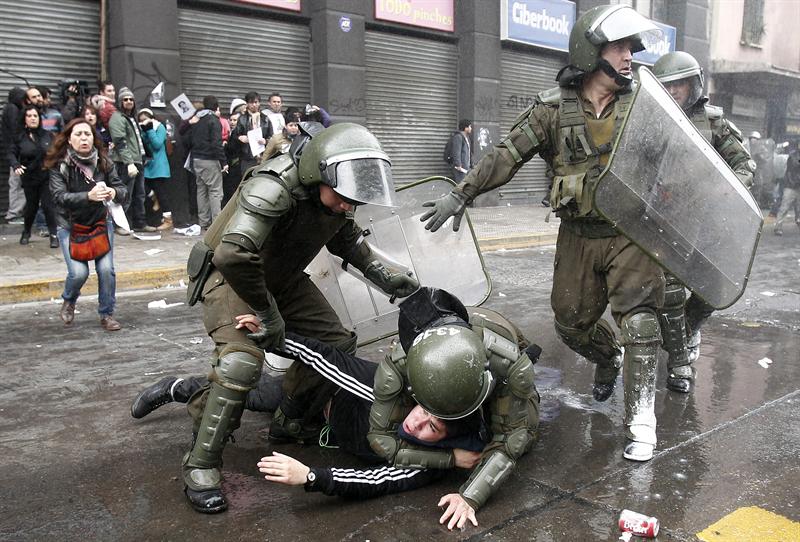 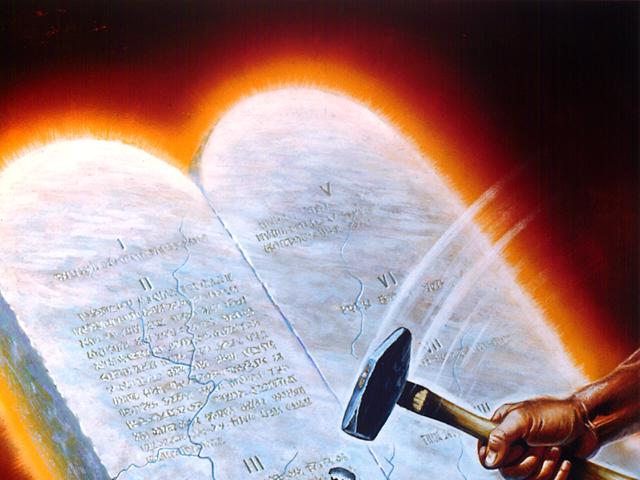 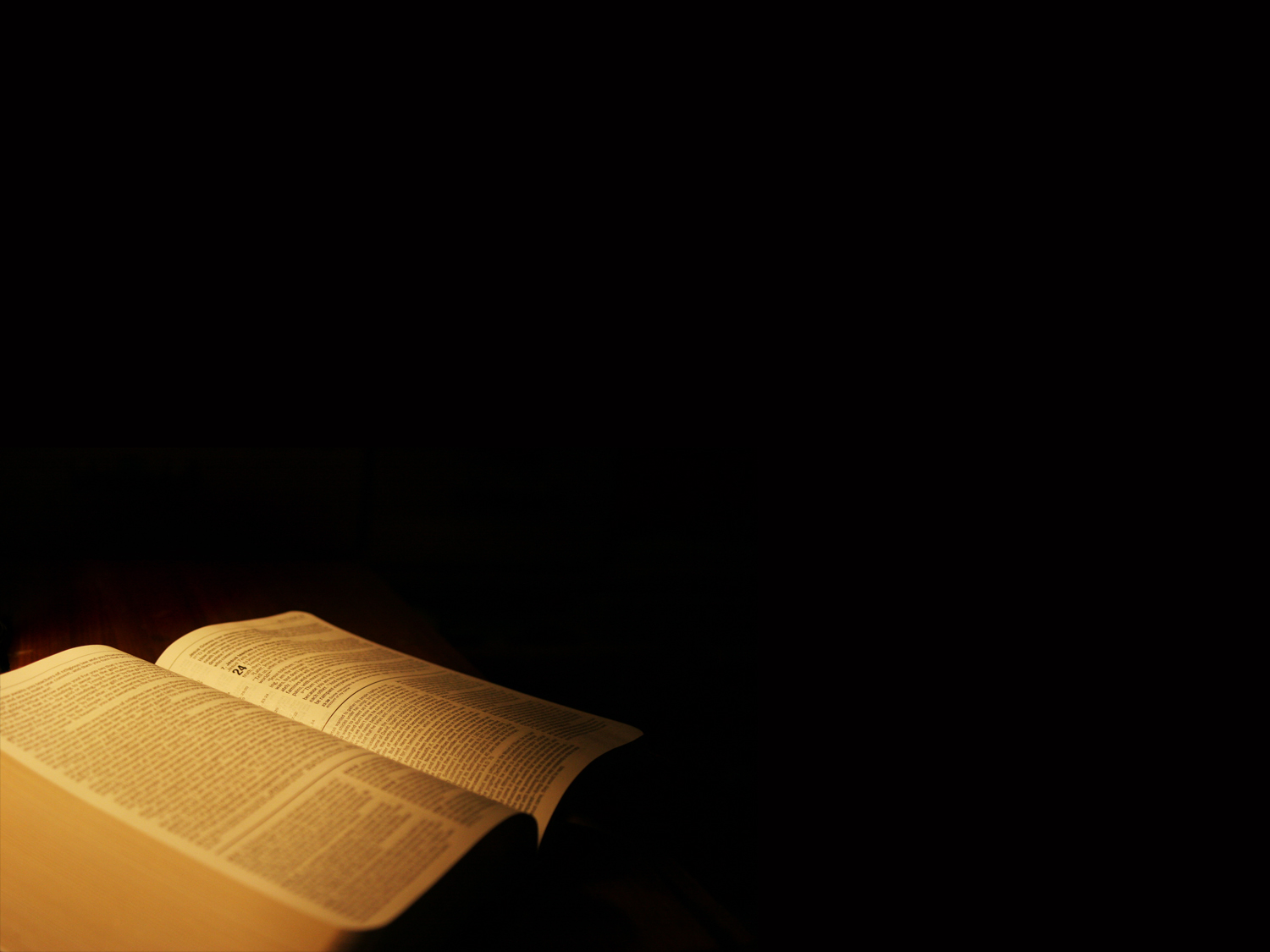 “Continuei olhando, eaté que foram postos unstronos, e o Ancião de Dias se assentou; sua veste era branca como a neve, e os cabelos da cabeça, como a pura lã; o seu trono eram chamas de fogo, e suas rodas eram fogo ardente.
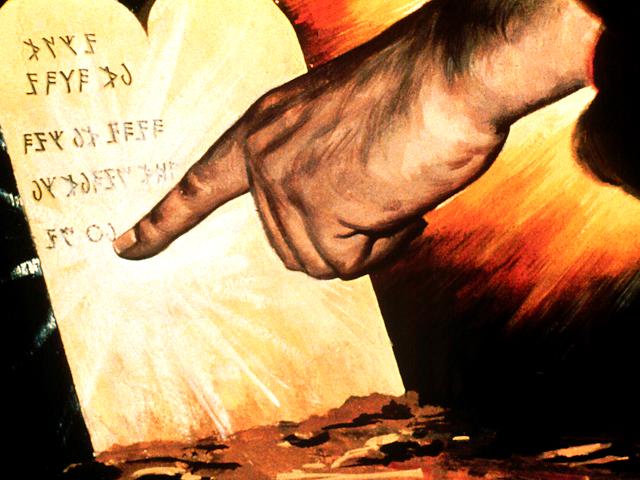 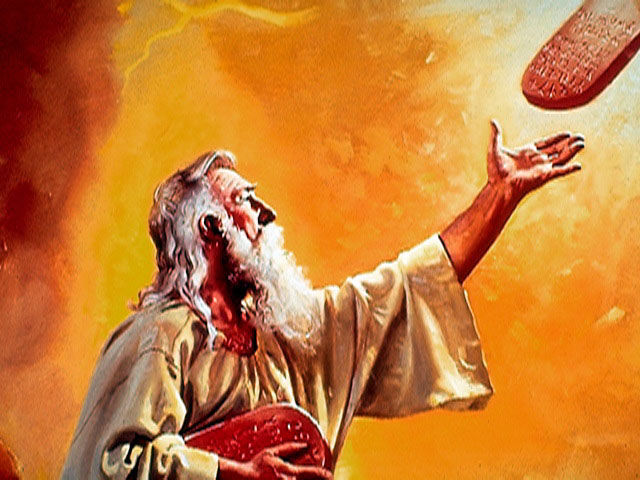 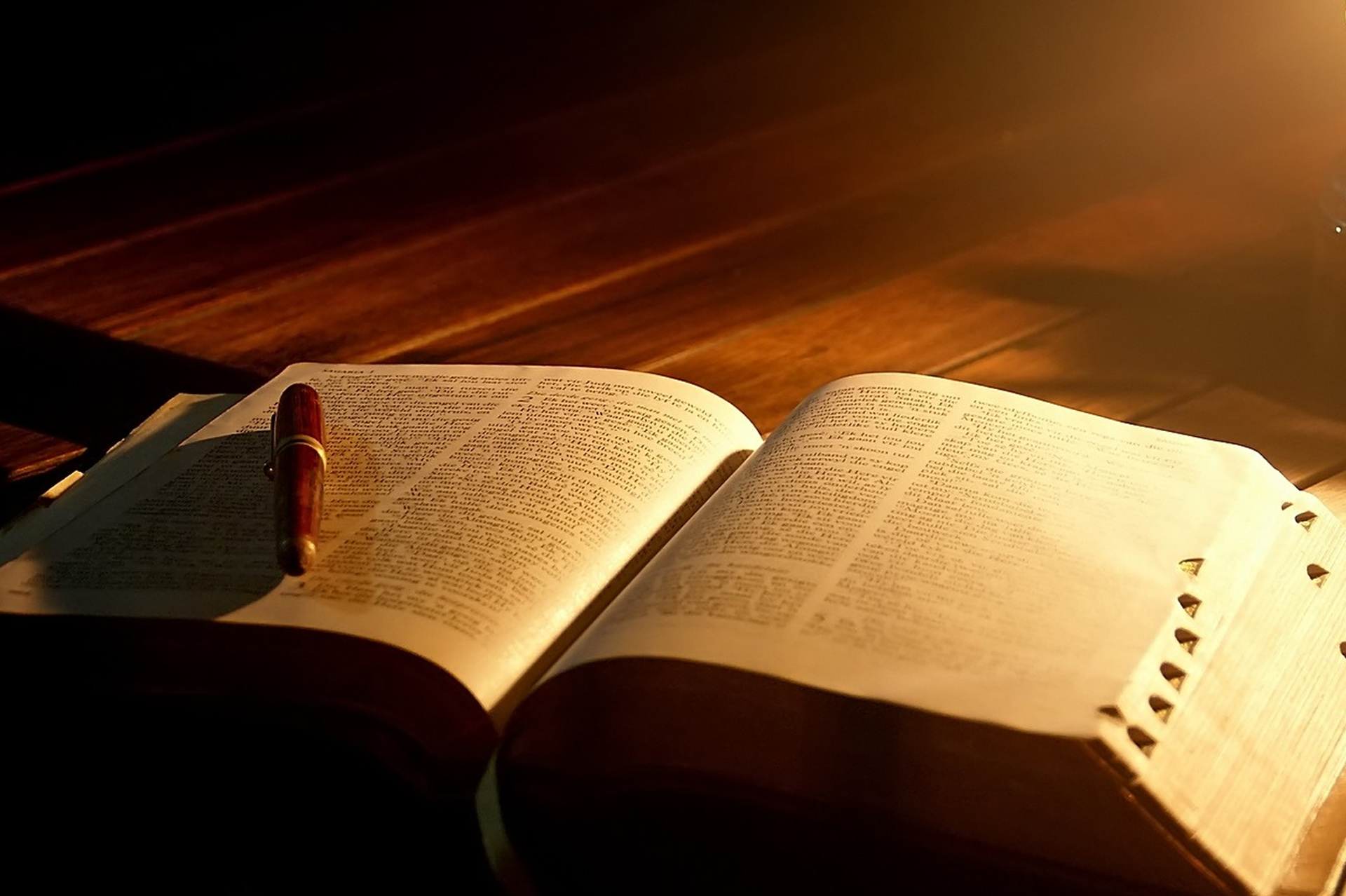 I. “Não terás outros deuses diante de Mim.”
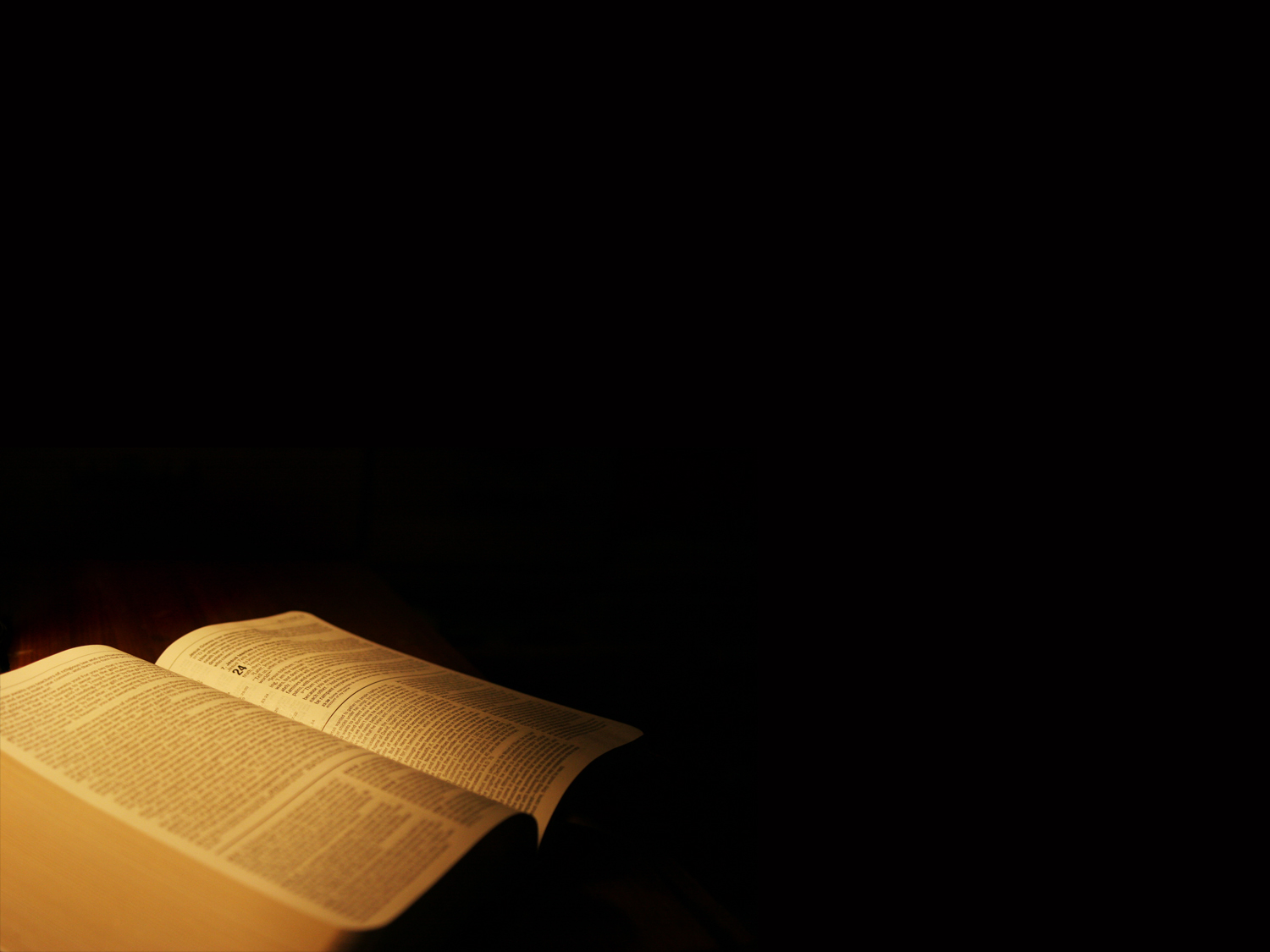 II. “Não farás para ti imagem de escultura, nem semelhança alguma do que há em cima nos céus, nem embaixo na terra, nem nas águas debaixo da terra. Não as adorarás, nem lhes darás culto;
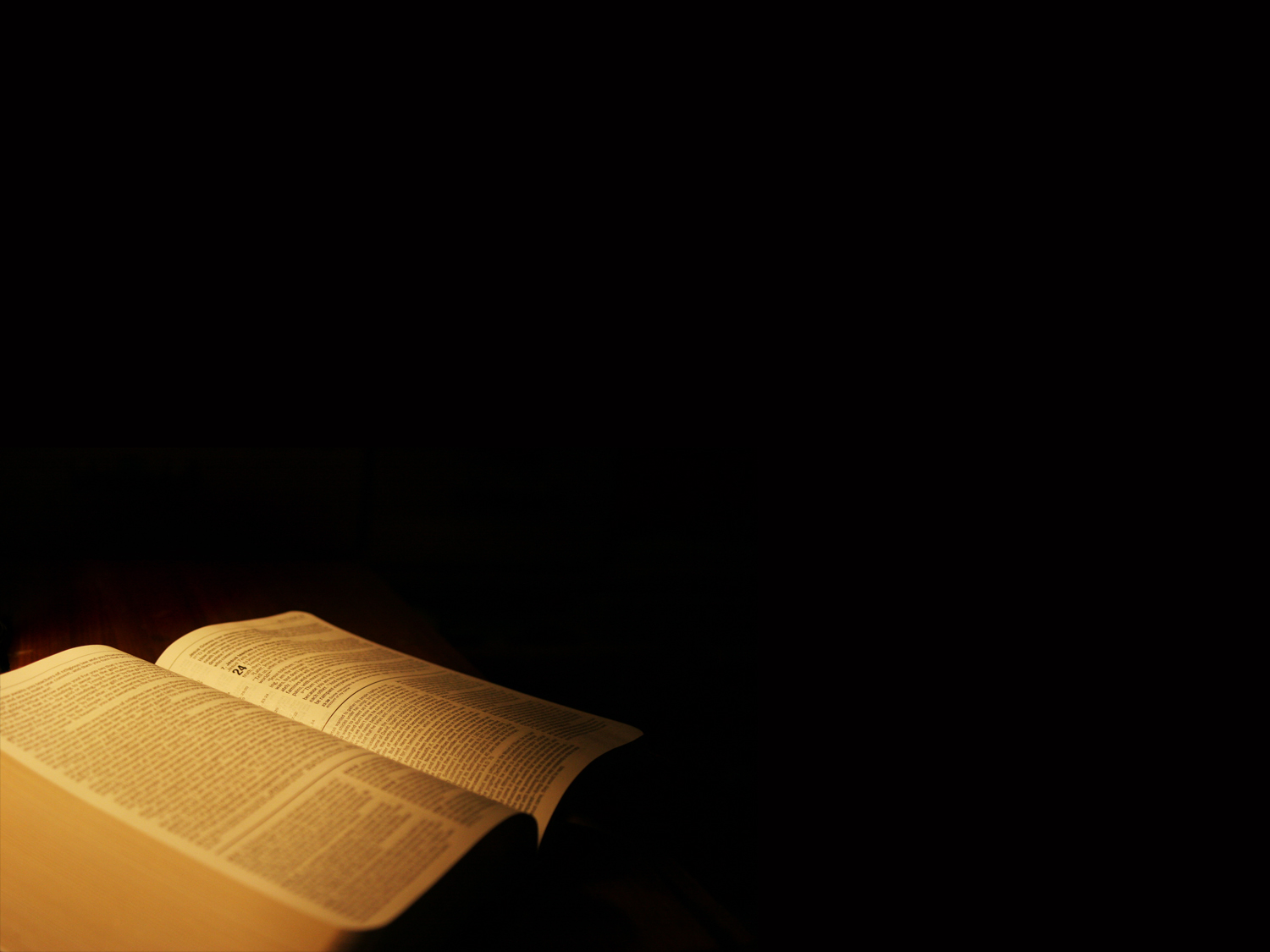 “Porque eu sou o Senhor teu Deus, Deus zeloso, que visito a iniquidade dos pais nos filhos até a terceira e quarta geração daqueles que Me aborrecem e faço misericórdia até mil gerações daqueles que Me amam e guardam os Meus mandamentos.”
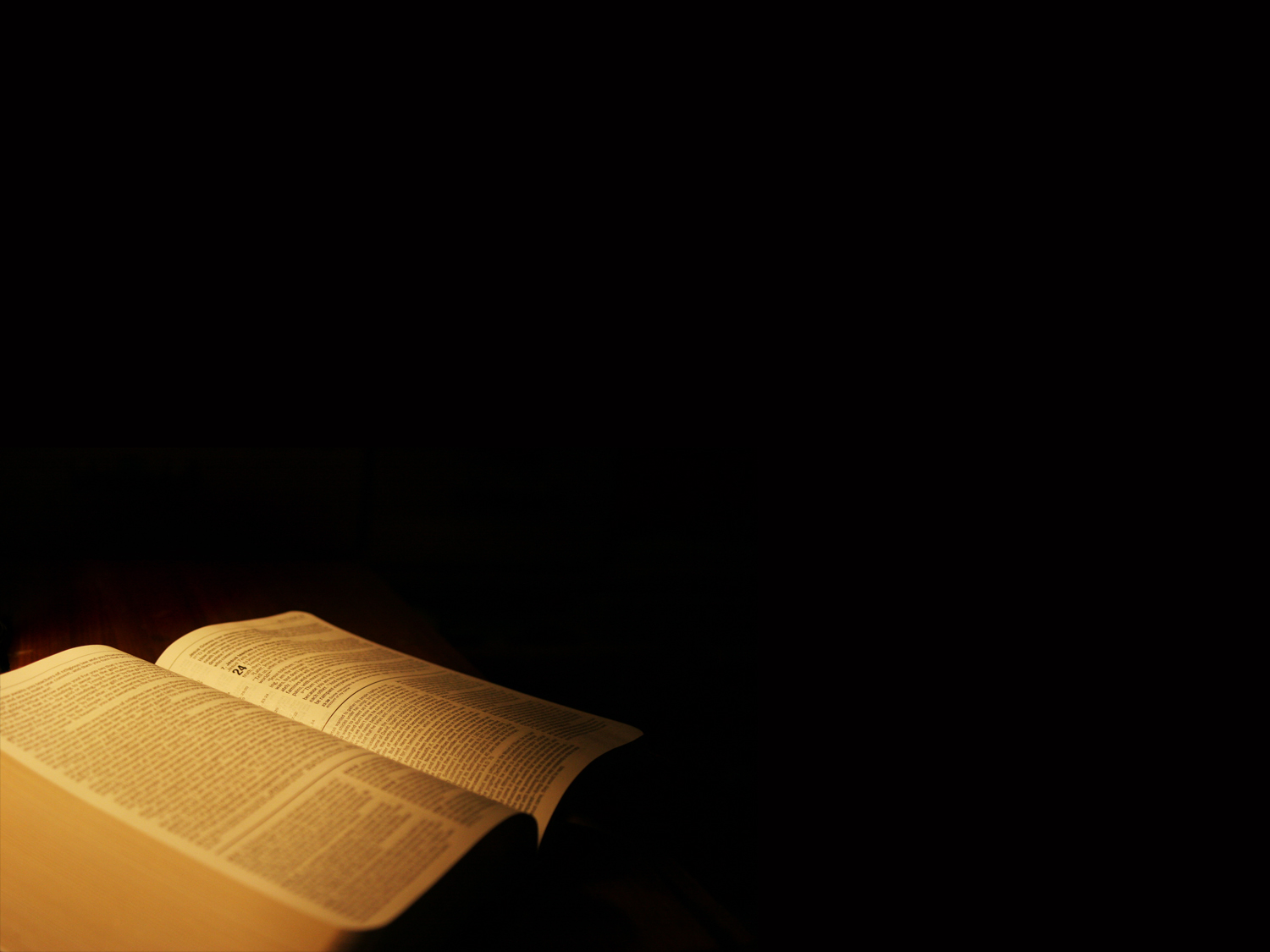 III. “Não tomarás o nome do Senhor, Teu Deus, em vão, por que o Senhor não terá por inocente o que tomar o Seu nome em vão.”
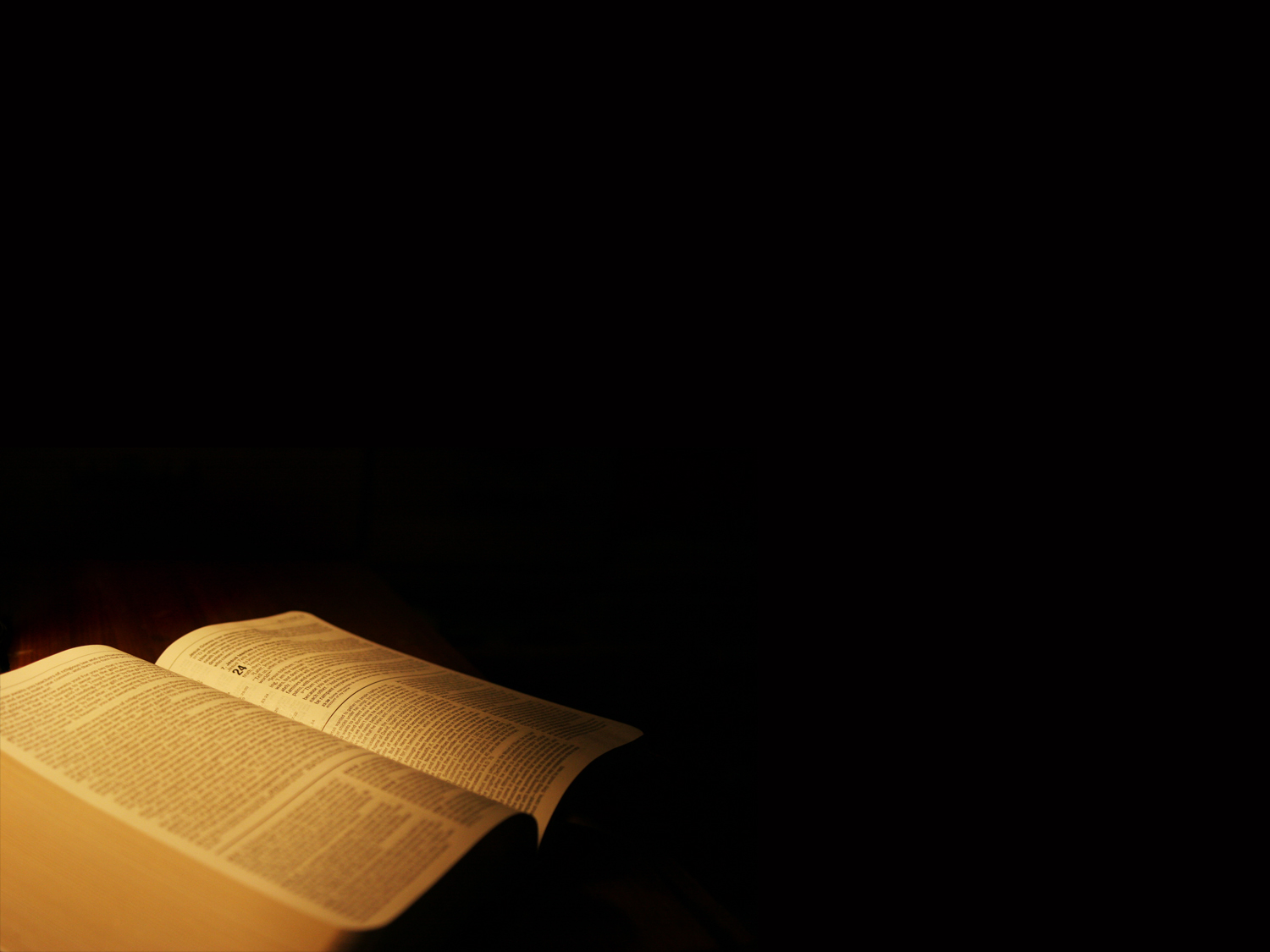 IV. “Lembra-te do dia do Sábado, para o Santificar. Seis dias trabalharás e farás toda tua obra. Mas o sétimo dia é o Sábado do Senhor, teu Deus;
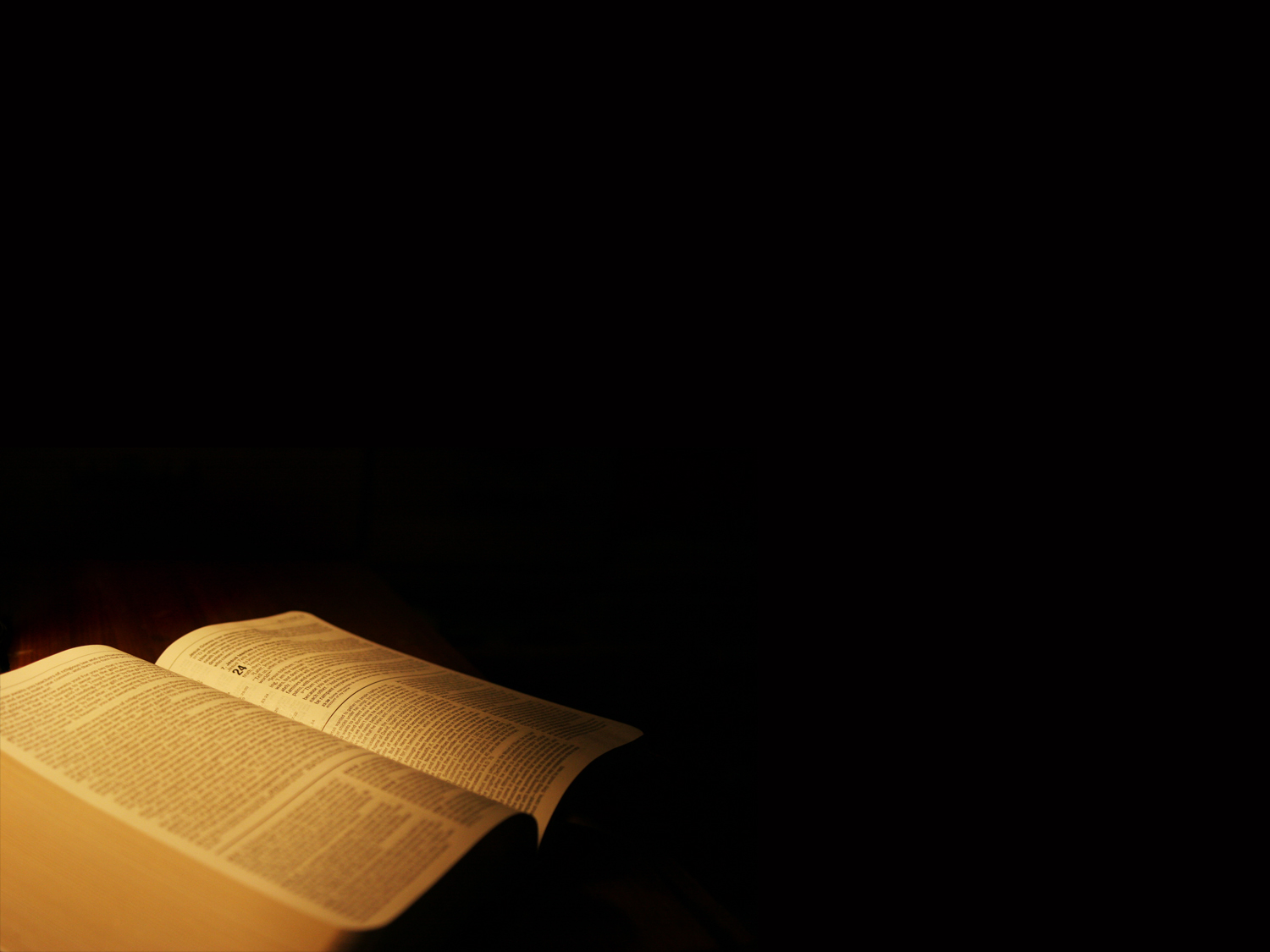 Não farás nenhum  trabalho, nem tu, nem o teu filho, nem a tua filha, nem o teu servo, nem a sua serva, nem o teu animal, nem o forasteiro das tuas portas para dentro.
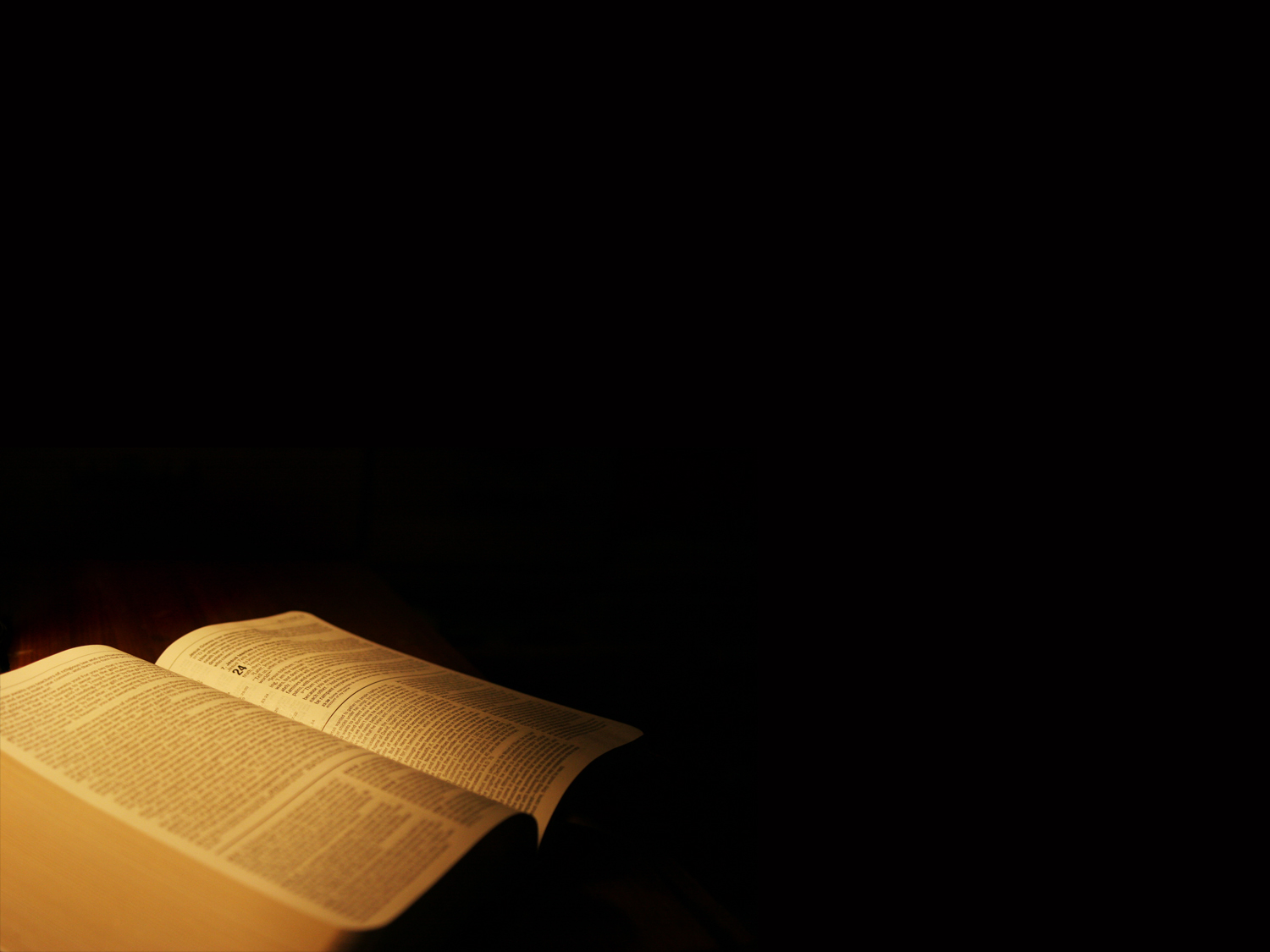 Porque, em seis dias, fez o Senhor os céus  e a terra, o mar e tudo o que neles há e, ao sétimo dia descansou; por isso, o Senhor abençoou o dia de sábado e o santificou.”
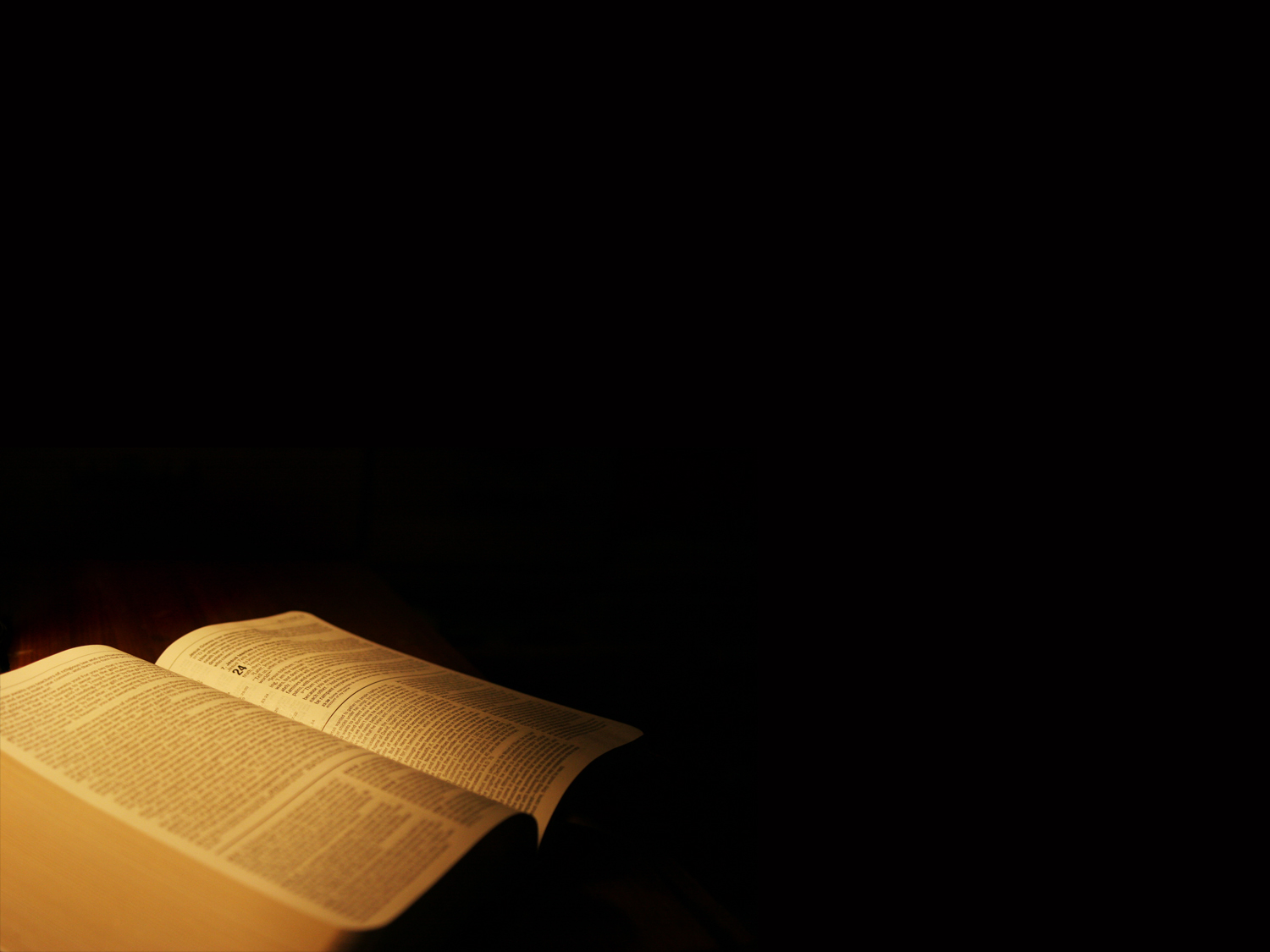 V. “Honra teu pai e tua mãe, para que se prolonguem os teus dias na terra que o Senhor, teu Deus, te dá.”
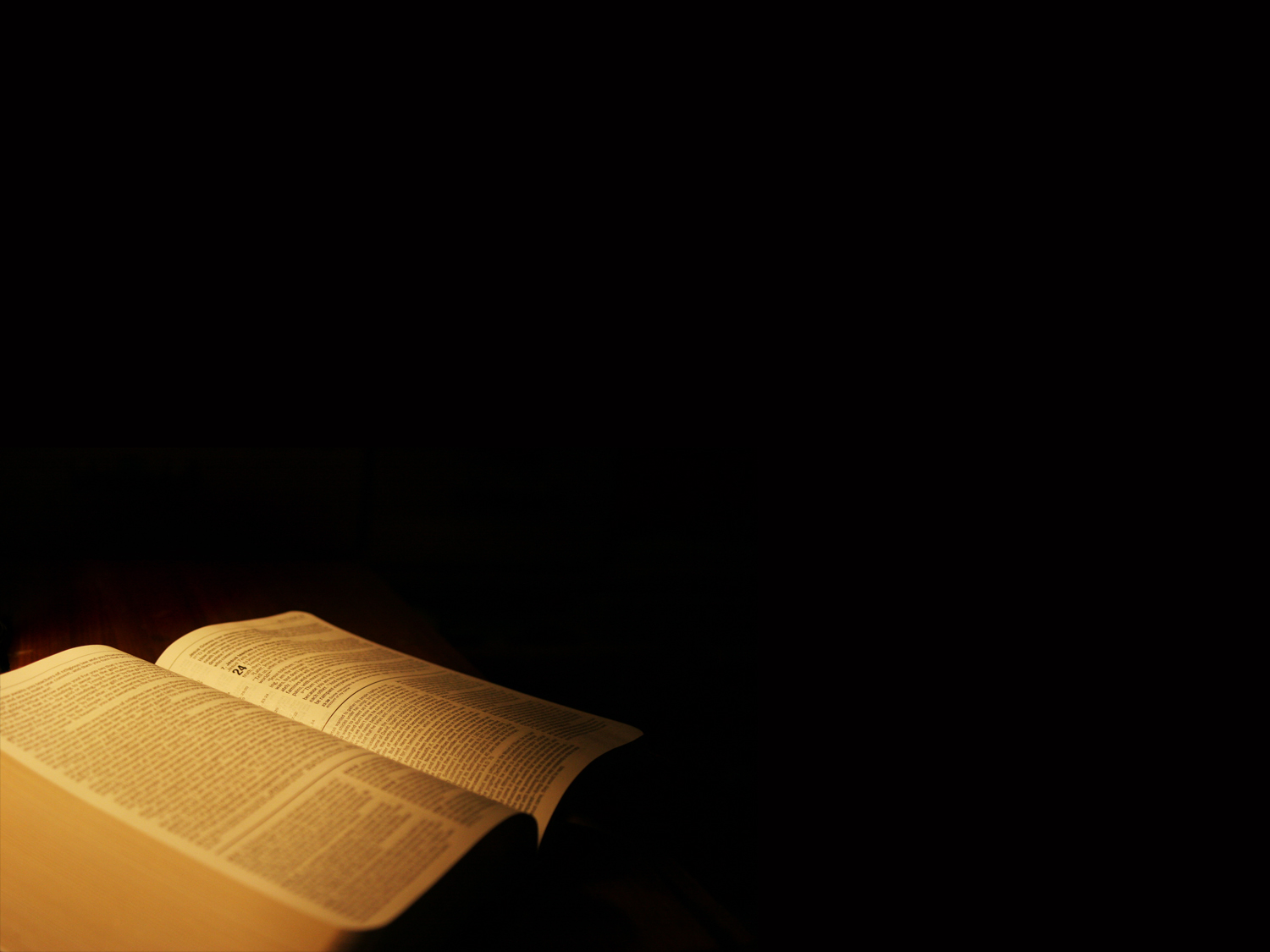 VI. “Não Matarás.”

VII. “Não adulterarás.”

VIII. “Não furtarás.”

IX. “Não dirás falso testemunho contra o teu próximo.”
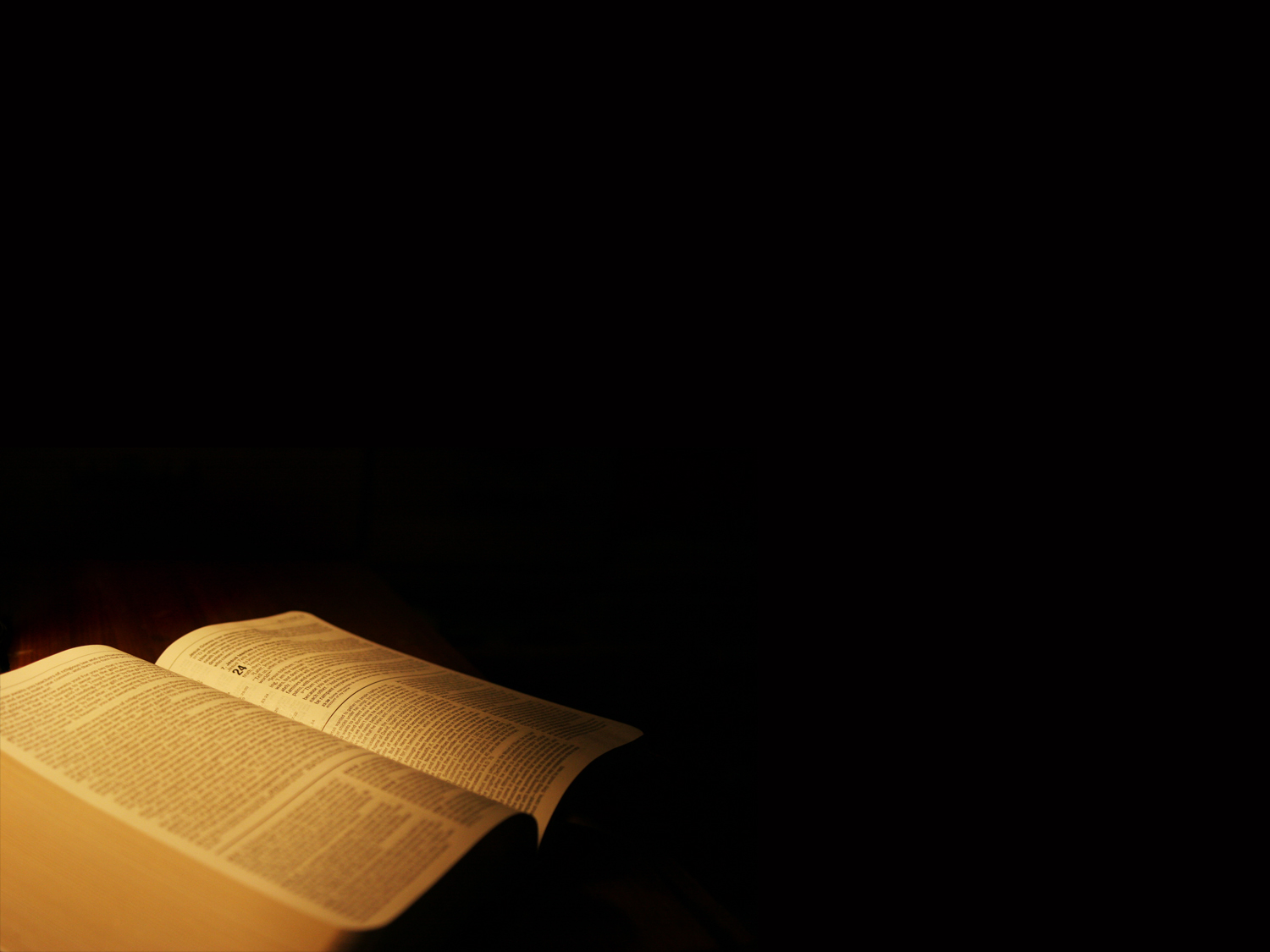 X. “Não cobiçarás a casa do teu próximo. Não cobiçarás a mulher do seu próximo, nem o seu servo, nem a sua serva, nem o seu boi, nem o seu jumento, nem coisa alguma  que pertença ao teu próximo.”

Êxodo 20: 3-17
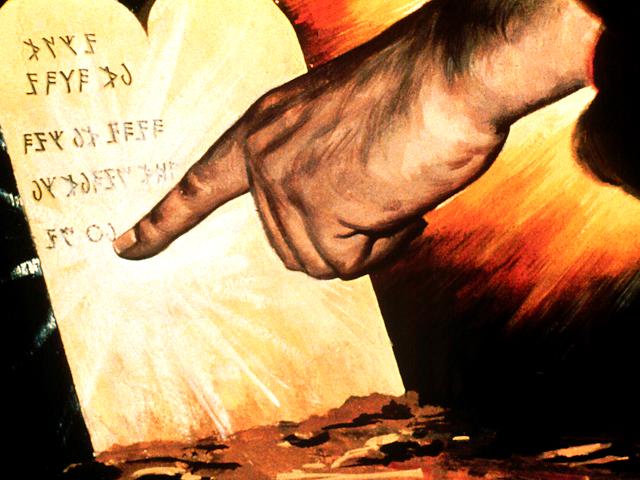 A LEI DE DEUS FOI ABOLIDA?
O QUE DIZEM AS ESCRITURAS?
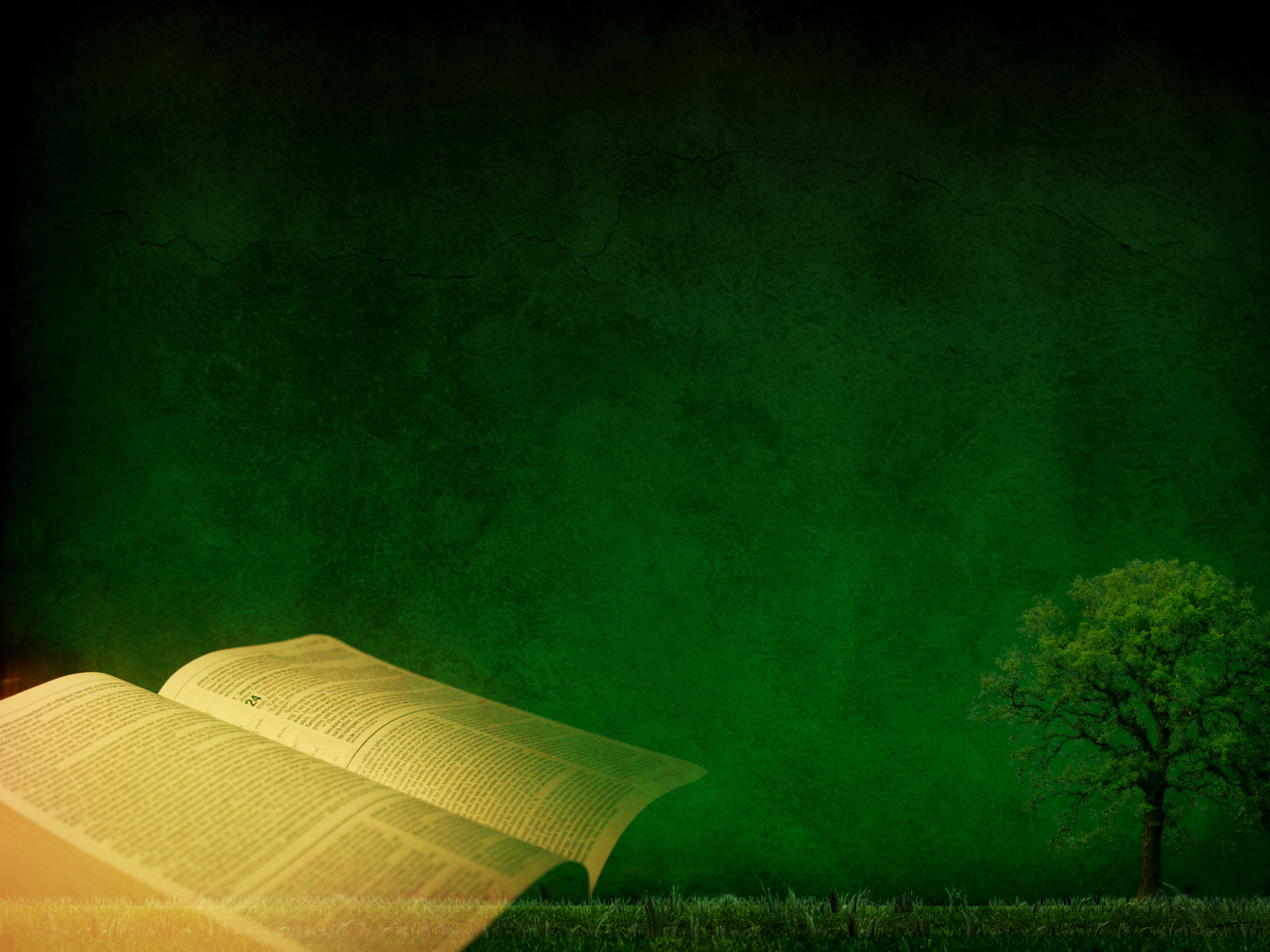 “Se me amais,guardareis os Meusmandamentos.”

João 14: 15
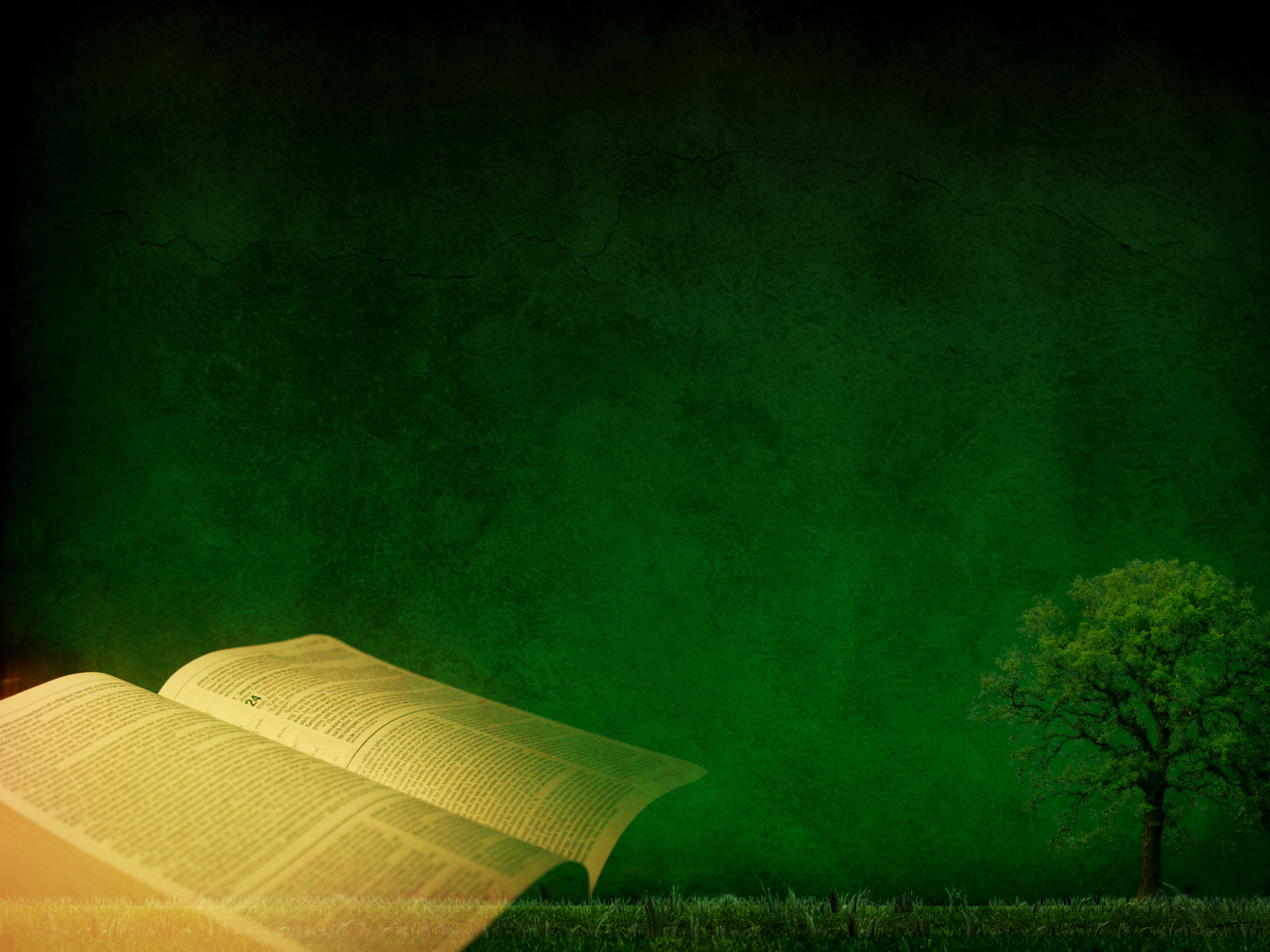 “Não penseis que vim revogar a Lei ou os Profetas; não vim revogar, vim para cumprir.Porque em verdade vos digo: até que o céu e a terra passem, nem um i ou um til jamais passará da Lei, até que tudo se cumpra.”
Mateus 5: 17, 18
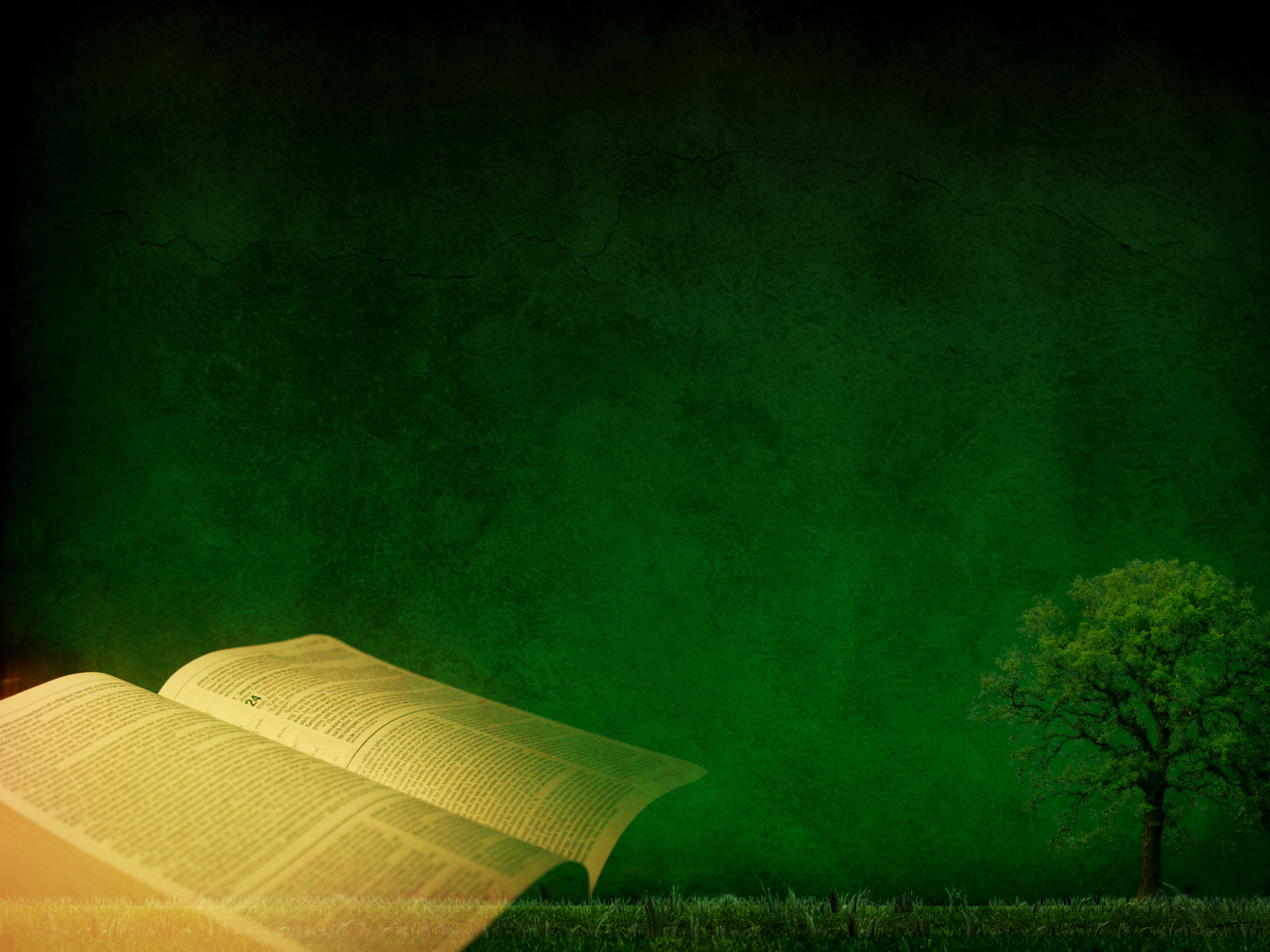 “Anulamos, pois, a lei pela fé? Não, de maneira nenhuma! Antes, confirmamos a lei.”

Romanos 3: 31
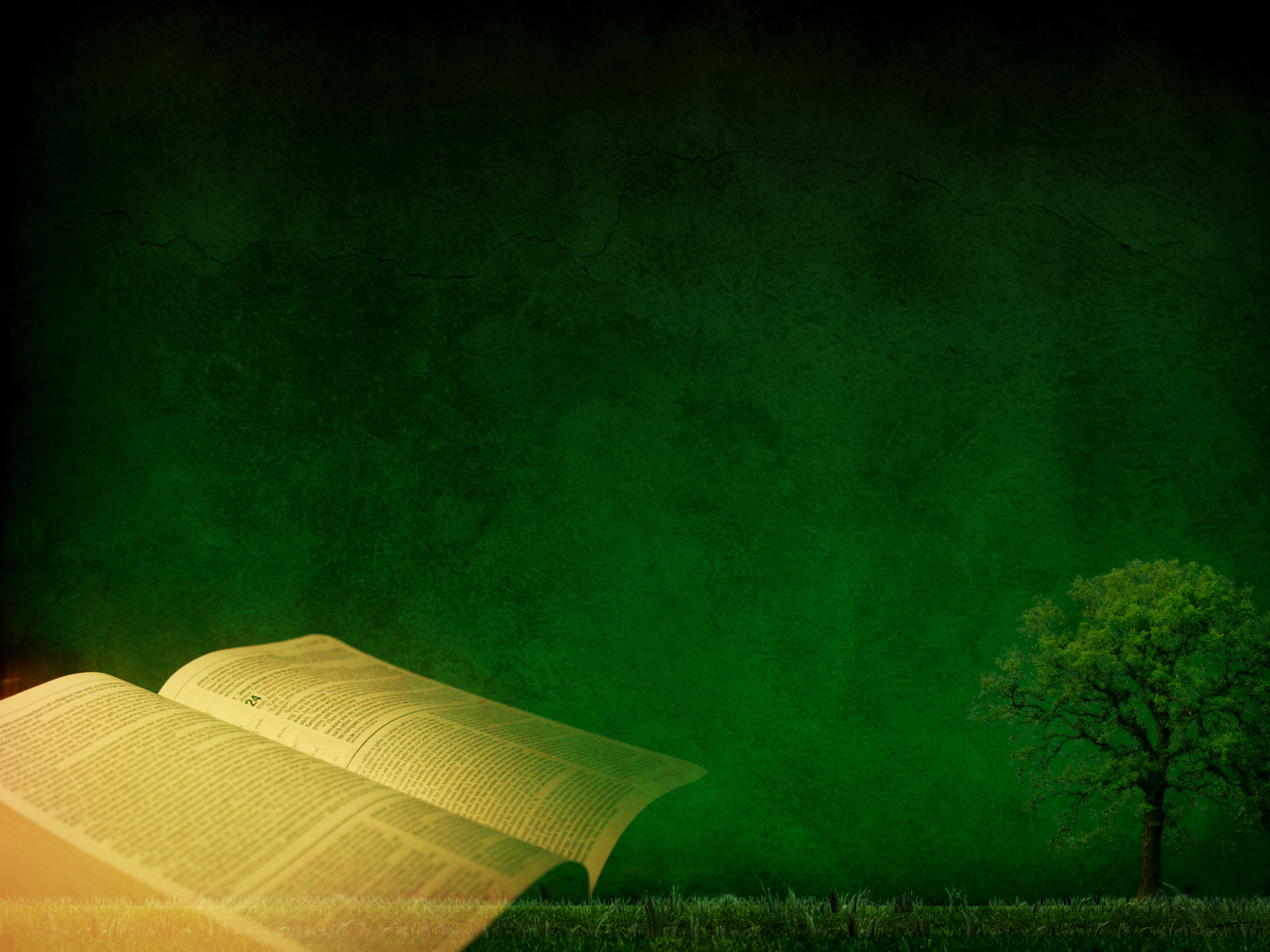 “Que diremos, pois? É a lei pecado? De modo nenhum! Mas eu não teria conhecido o pecado, senão por intermédio da lei; pois não teria eu conhecido a cobiça, se a lei não dissera: Não Cobiçarás.”
					
Romanos 7:7
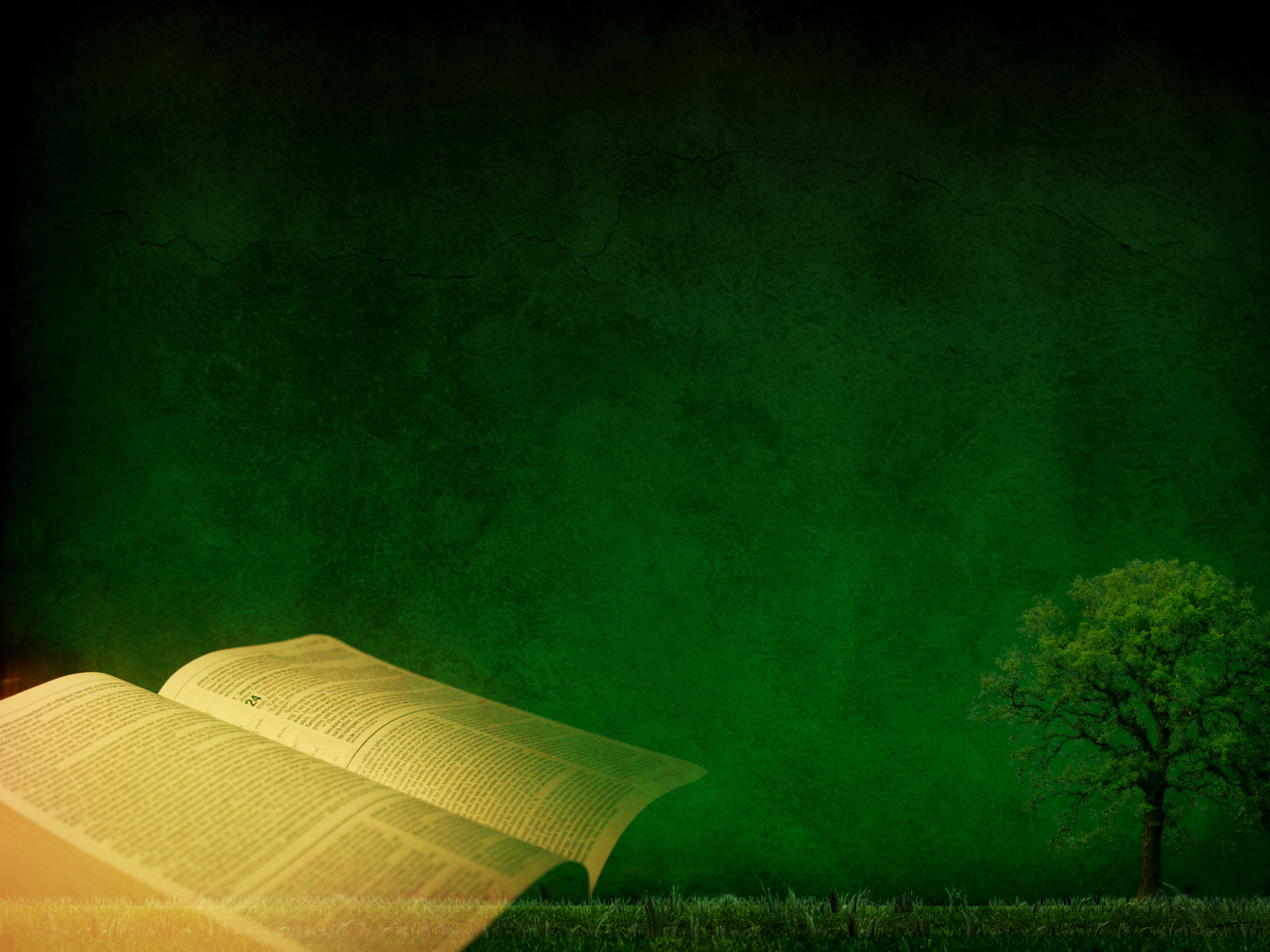 “Porque, se alguémé ouvinte da palavra e nãopraticante, assemelha-se aohomem que contempla,
num espelho, o seu rosto natural.
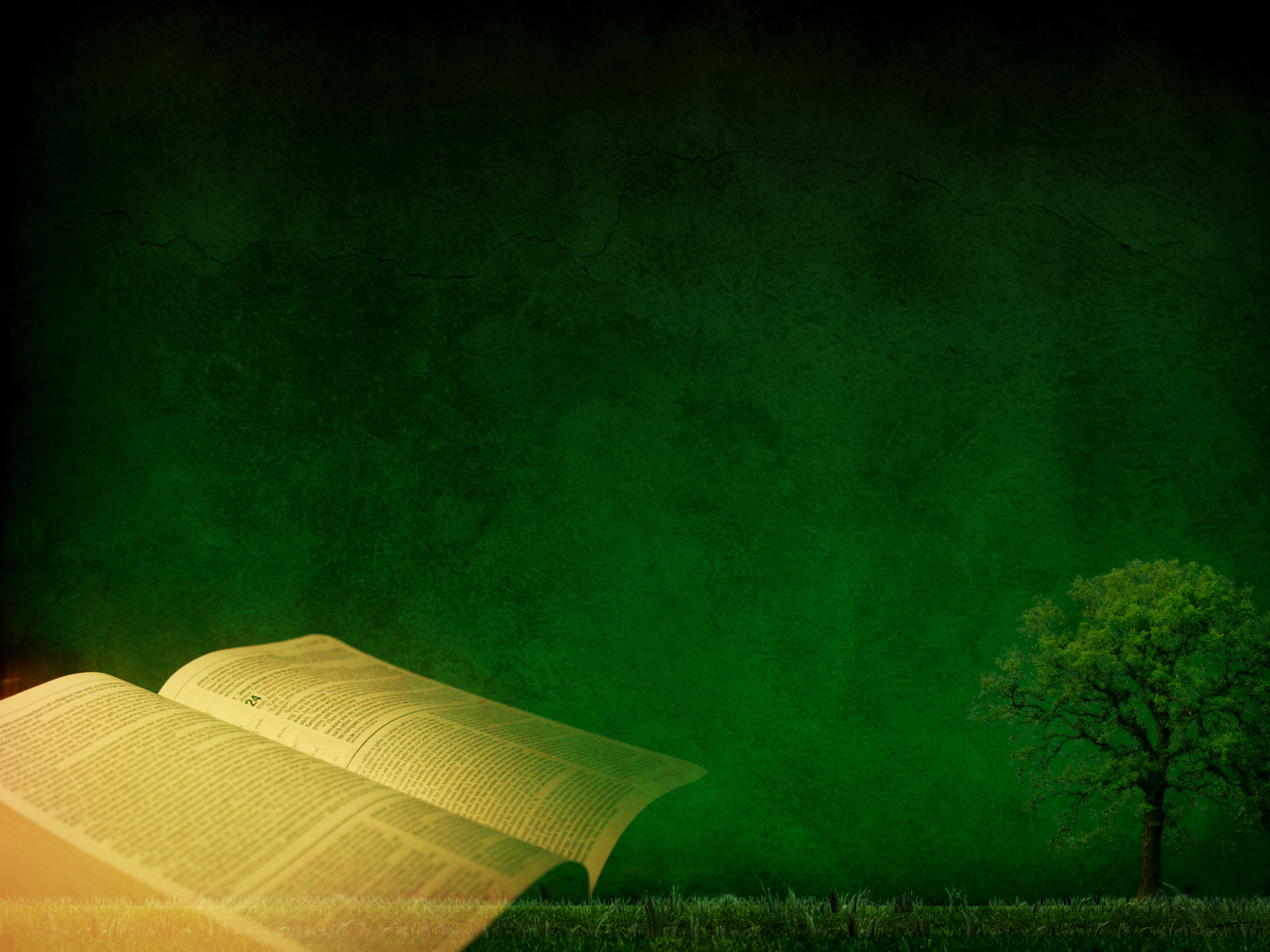 Pois a si mesmo se contempla, e se retira, e para logo se esquece de como era a sua aparência.
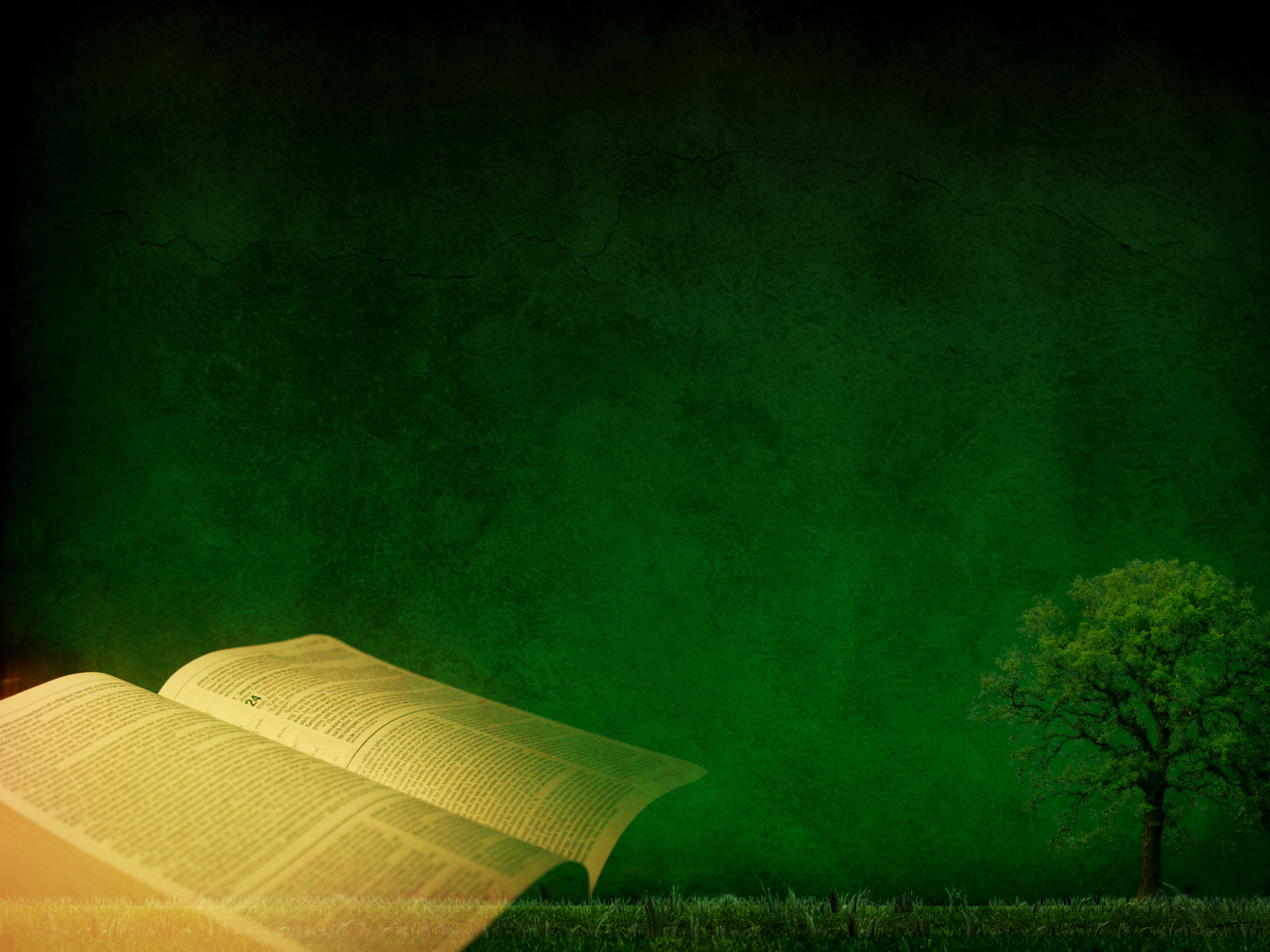 Mas aquele que considera,atentamente, na lei perfeita, lei da liberdade, e nelapersevera, não sendo ouvintenegligente, mas operosopraticante, esse será bem-aventurado no que realizar.”
Tiago 1: 23-25
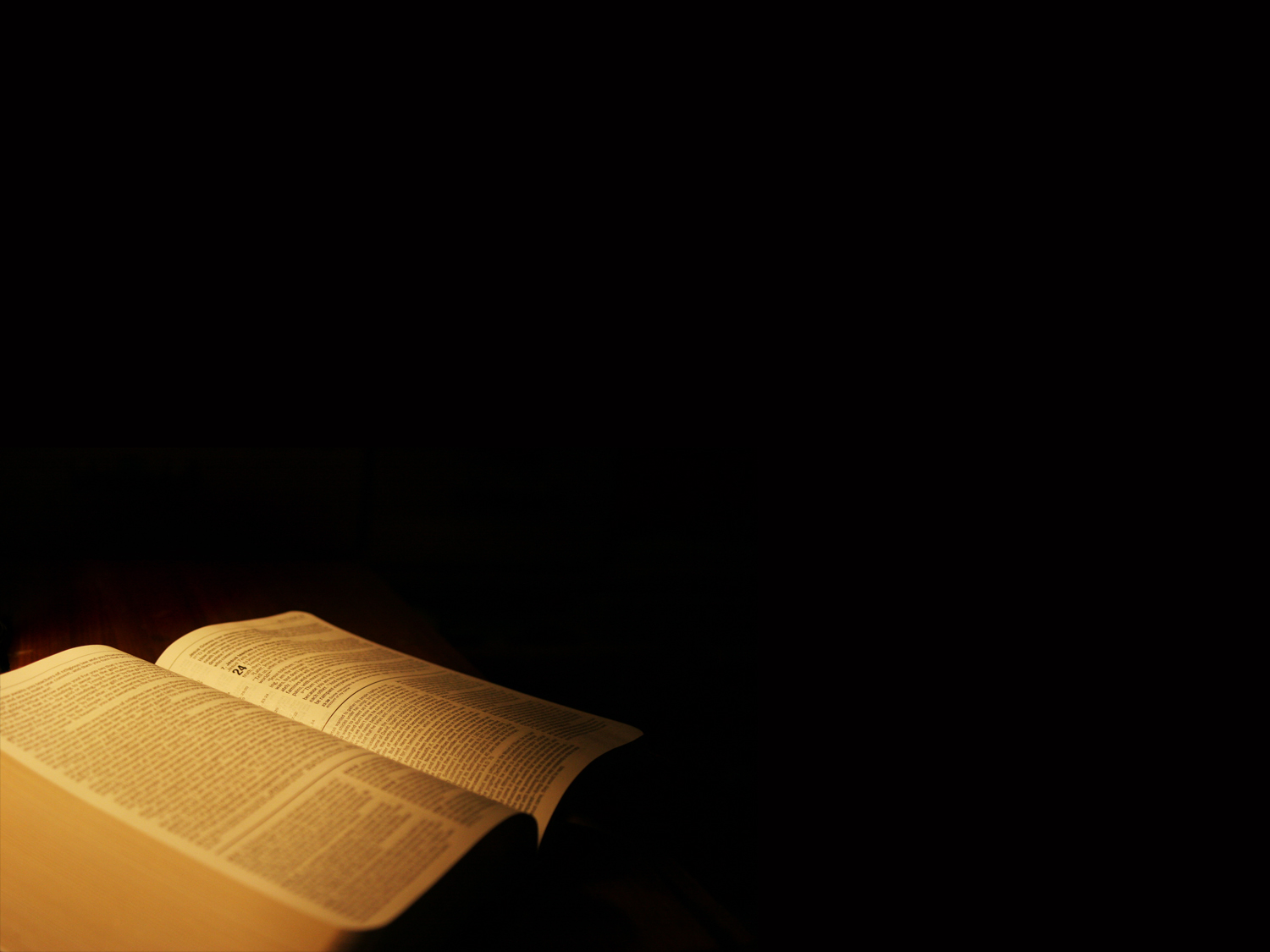 “Tendo acabado o vinho, a mãe de Jesus  lhe disse: Eles não têm mais vinho.
Mas Jesus lhe disse: Mulher, que tenho eu contigo? Ainda não é chegada a minha hora.
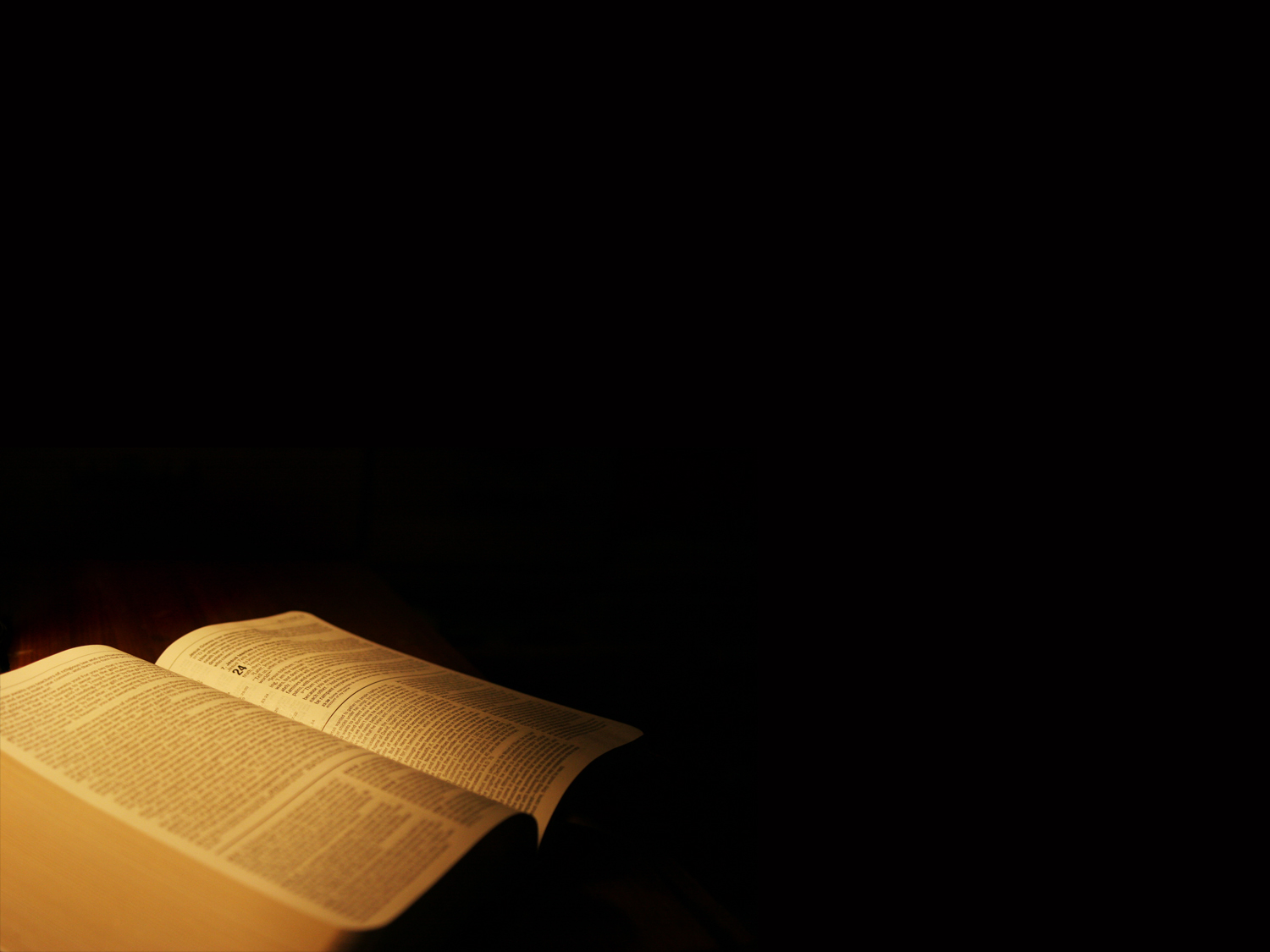 Então, ela falou aos serventes: Fazei tudo o que Ele vos disser.
Estavam ali seis talhas de pedra, que os judeus usavam para as purificações, e cada uma levava duas ou três metretas.”
			João 2:3-6
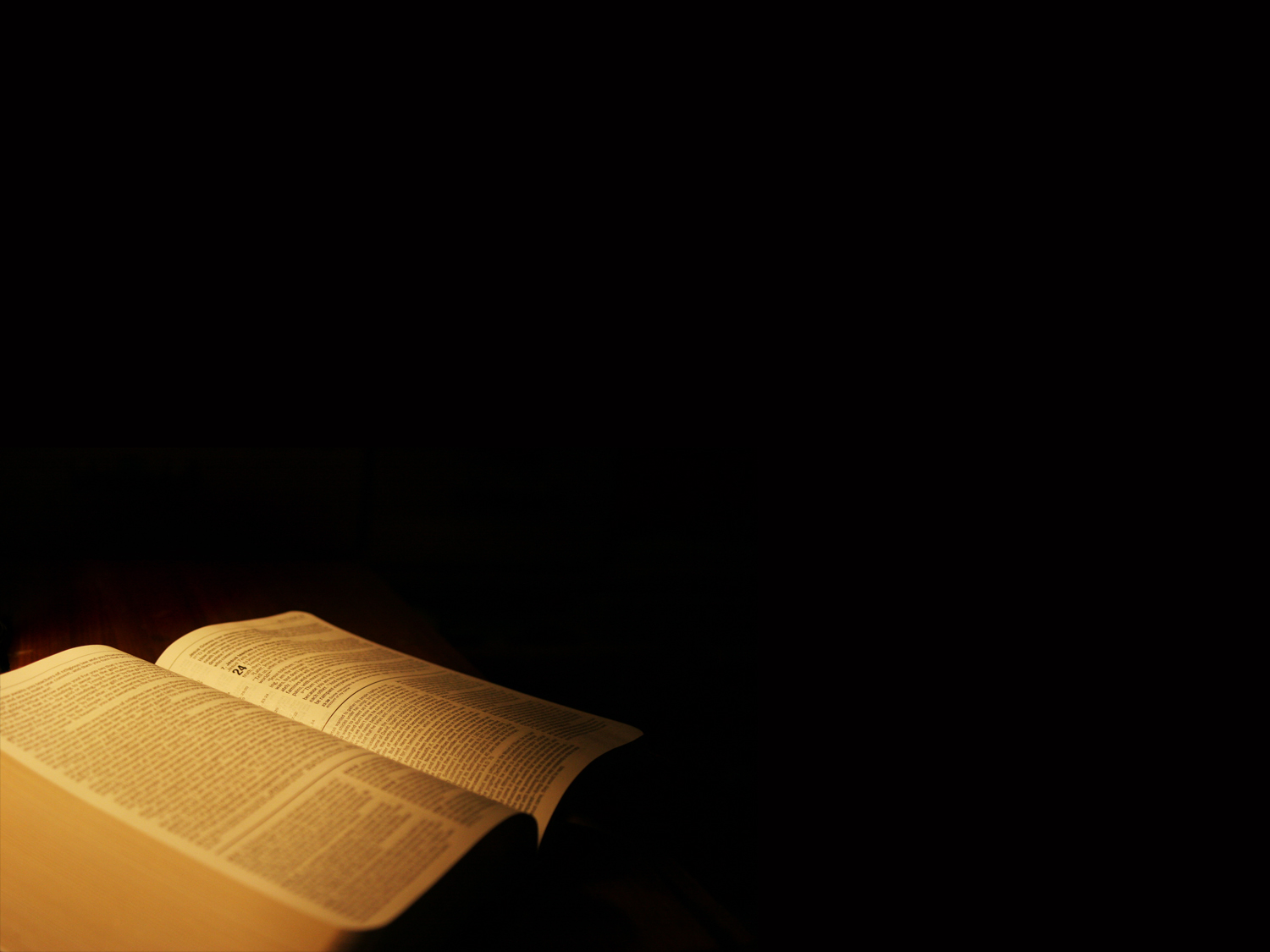 “Pois qualquer que guardatoda a lei, mas tropeçaem um só ponto, se tornaculpado de todos. Portanto, aquele que disse:Não adulterarás também ordenou: Não matarás.
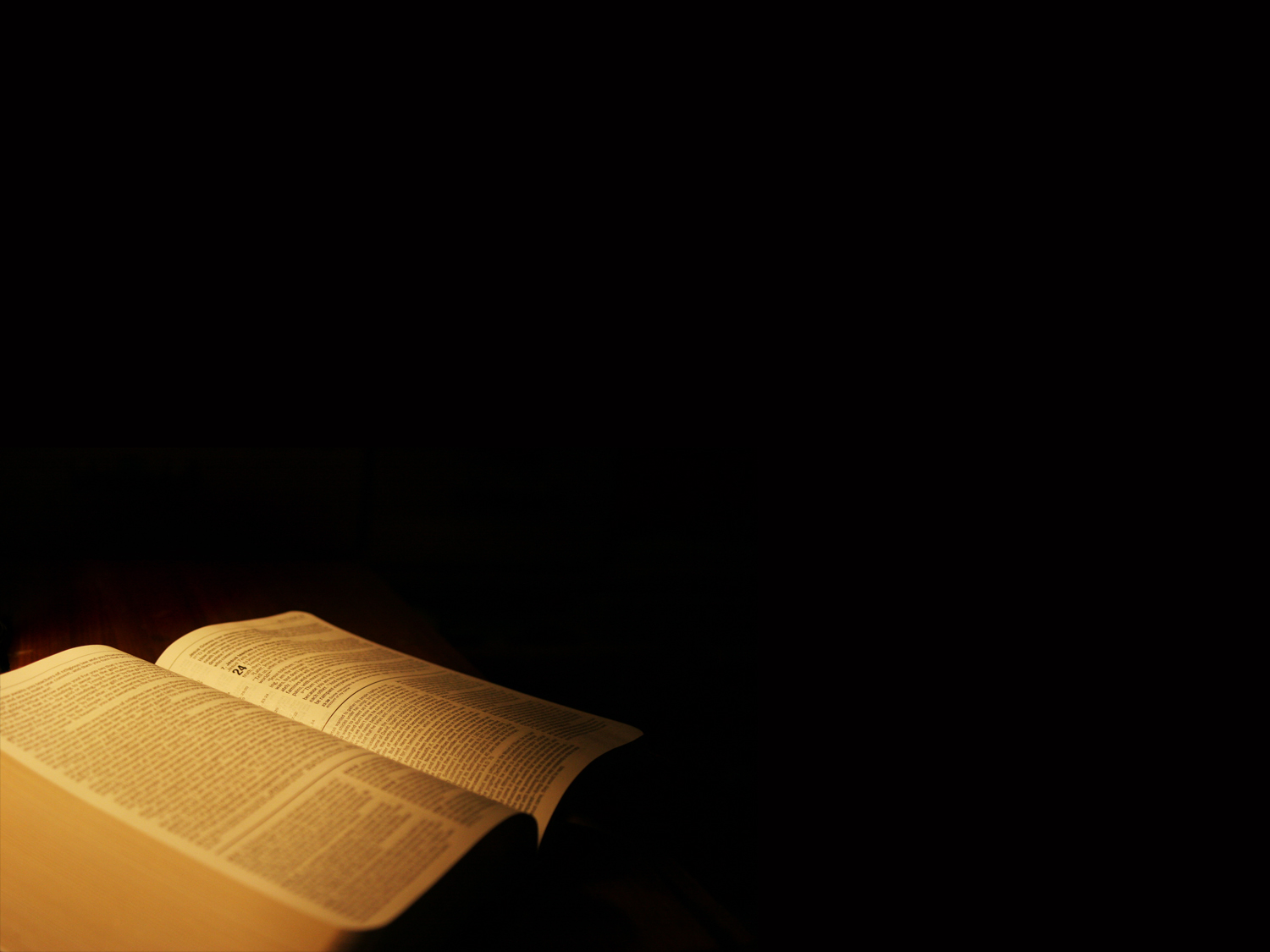 Ora, se não adulteras,porém matas, vens a sertransgressor da lei.Falai de tal maneira e talmaneira procedei como aqueles que hão de ser julgados pela lei da liberdade.”

Tiago 2: 10-12
10-1=0
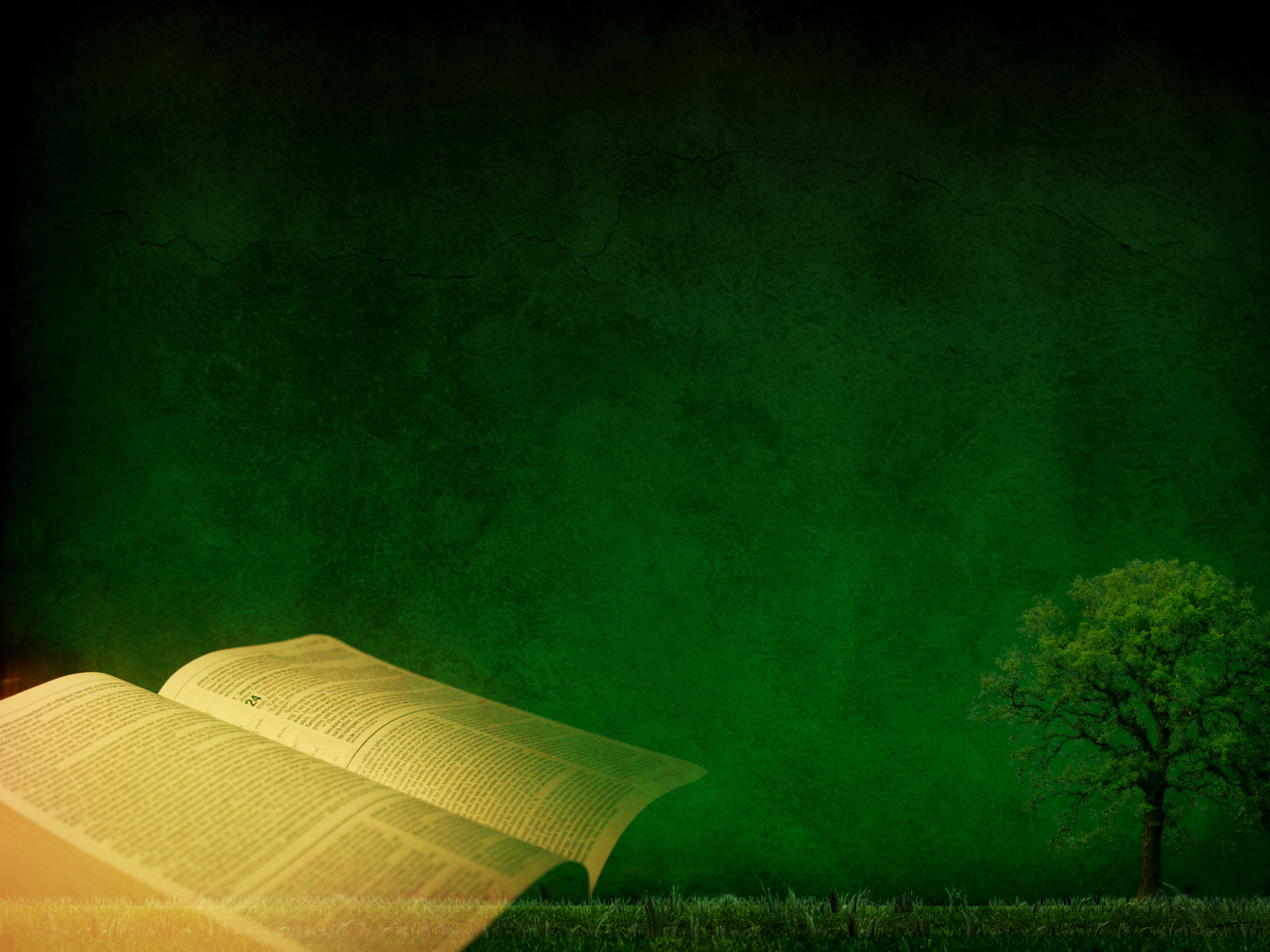 “Se me amais,guardareis os Meusmandamentos.”

João 14: 15
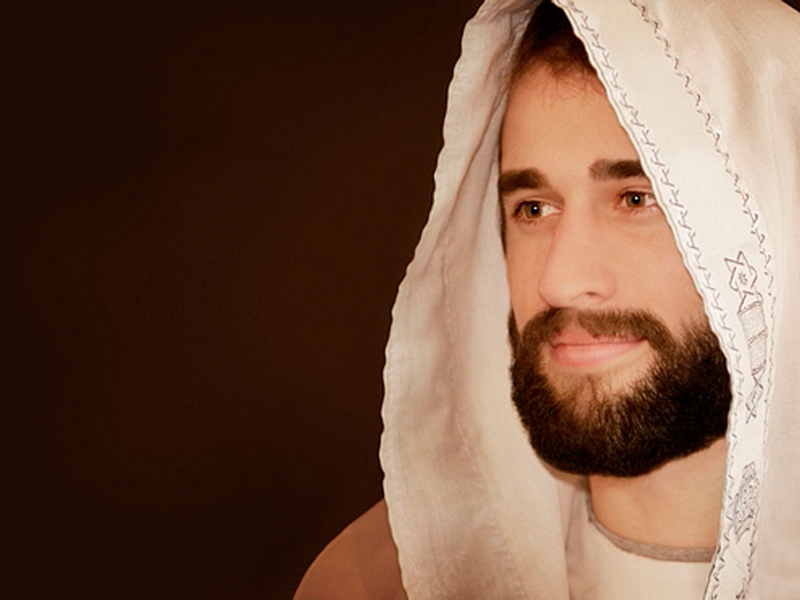 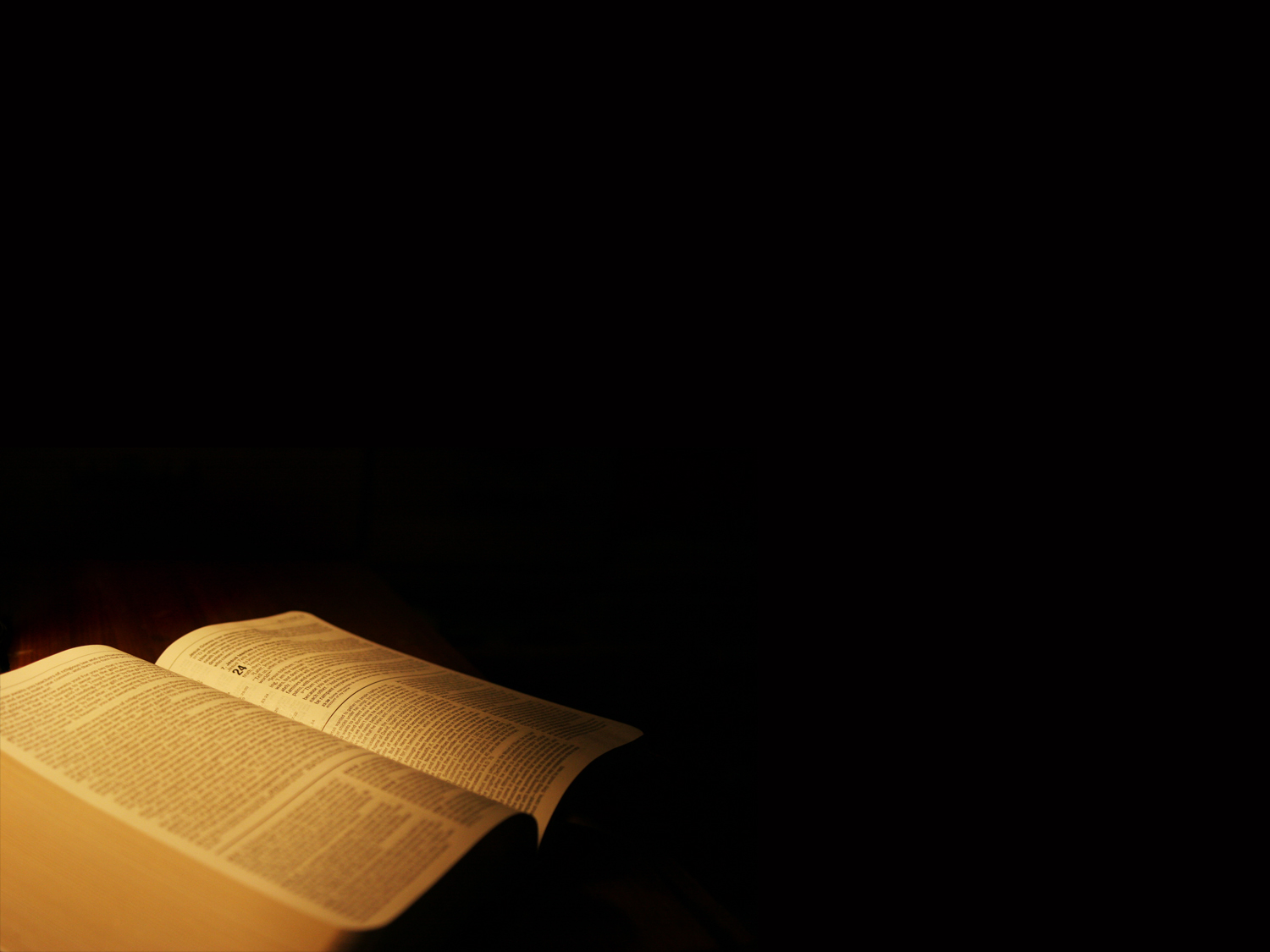 “Logo, já não sou eu  quem vive, mas Cristo vive em mim; e esse viver  que, agora, tenho na carne,vivo pela fé no Filho de Deus,que me amou e a si mesmose entregou por mim.”Gálatas 2: 20
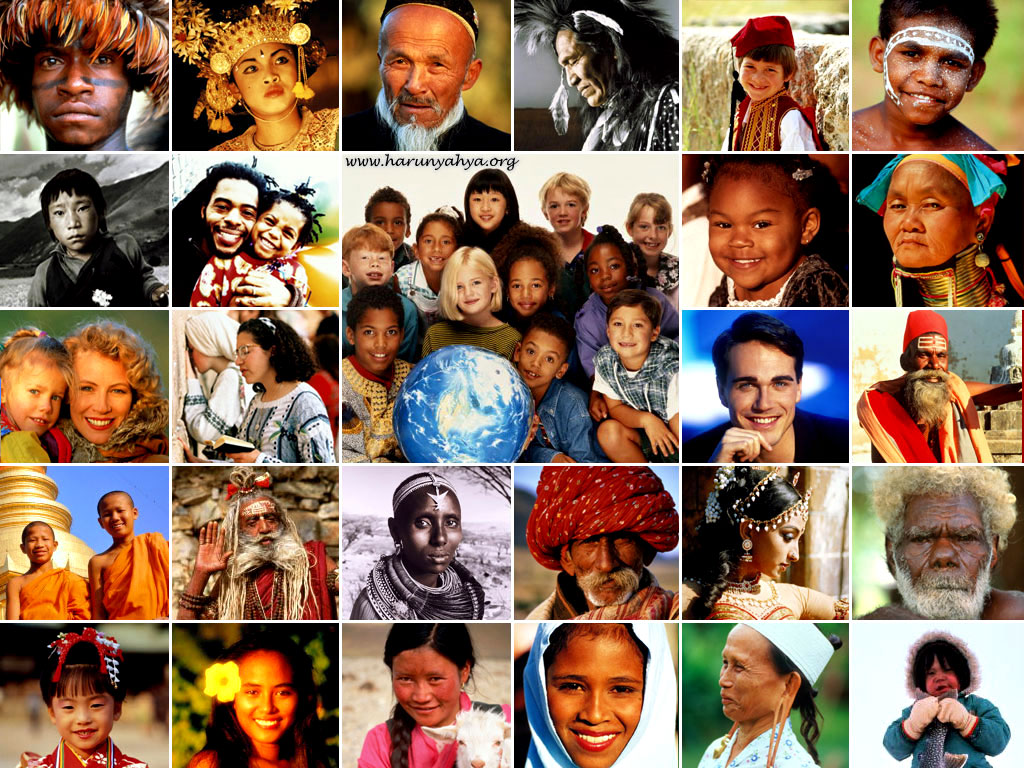 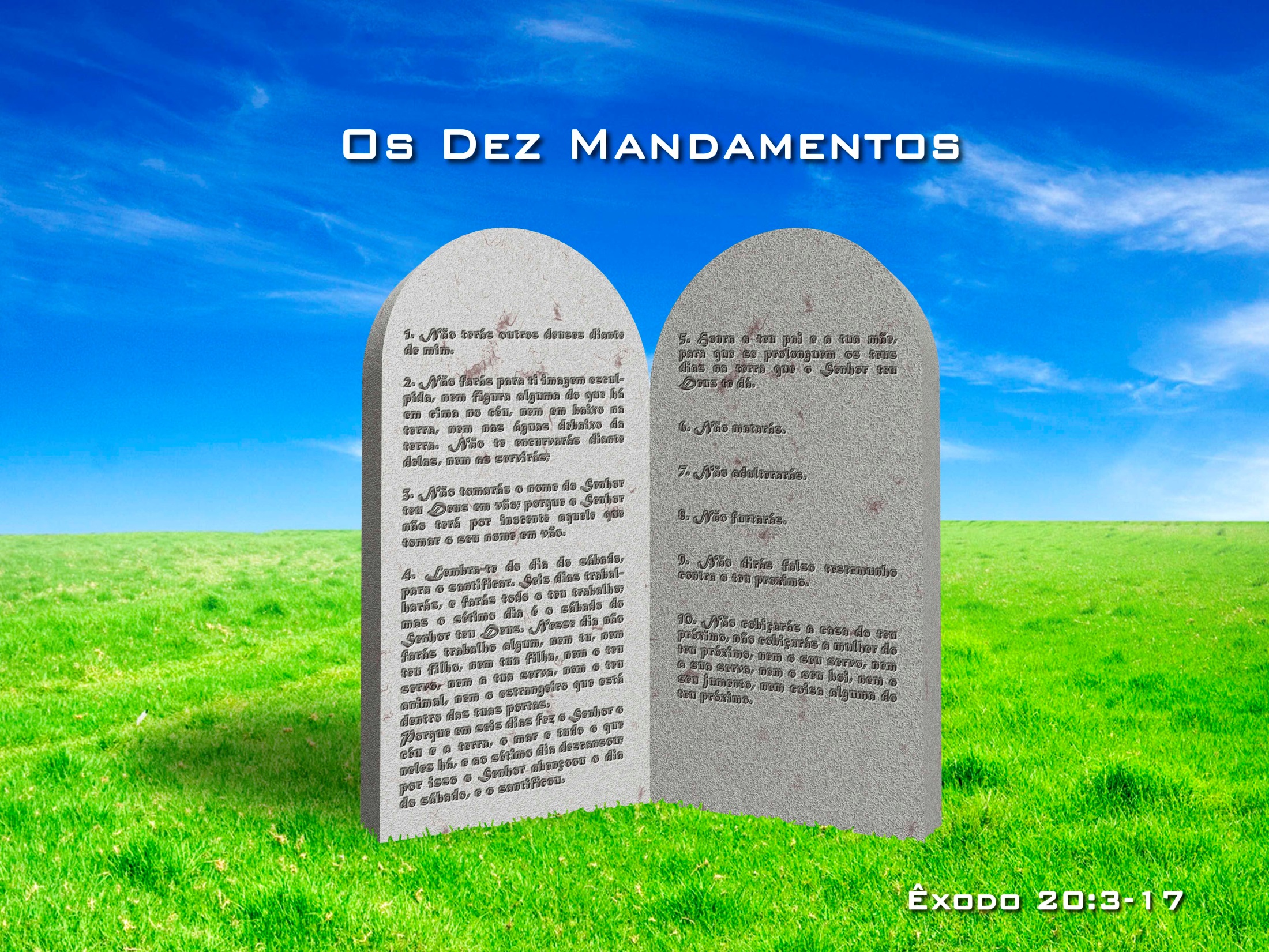 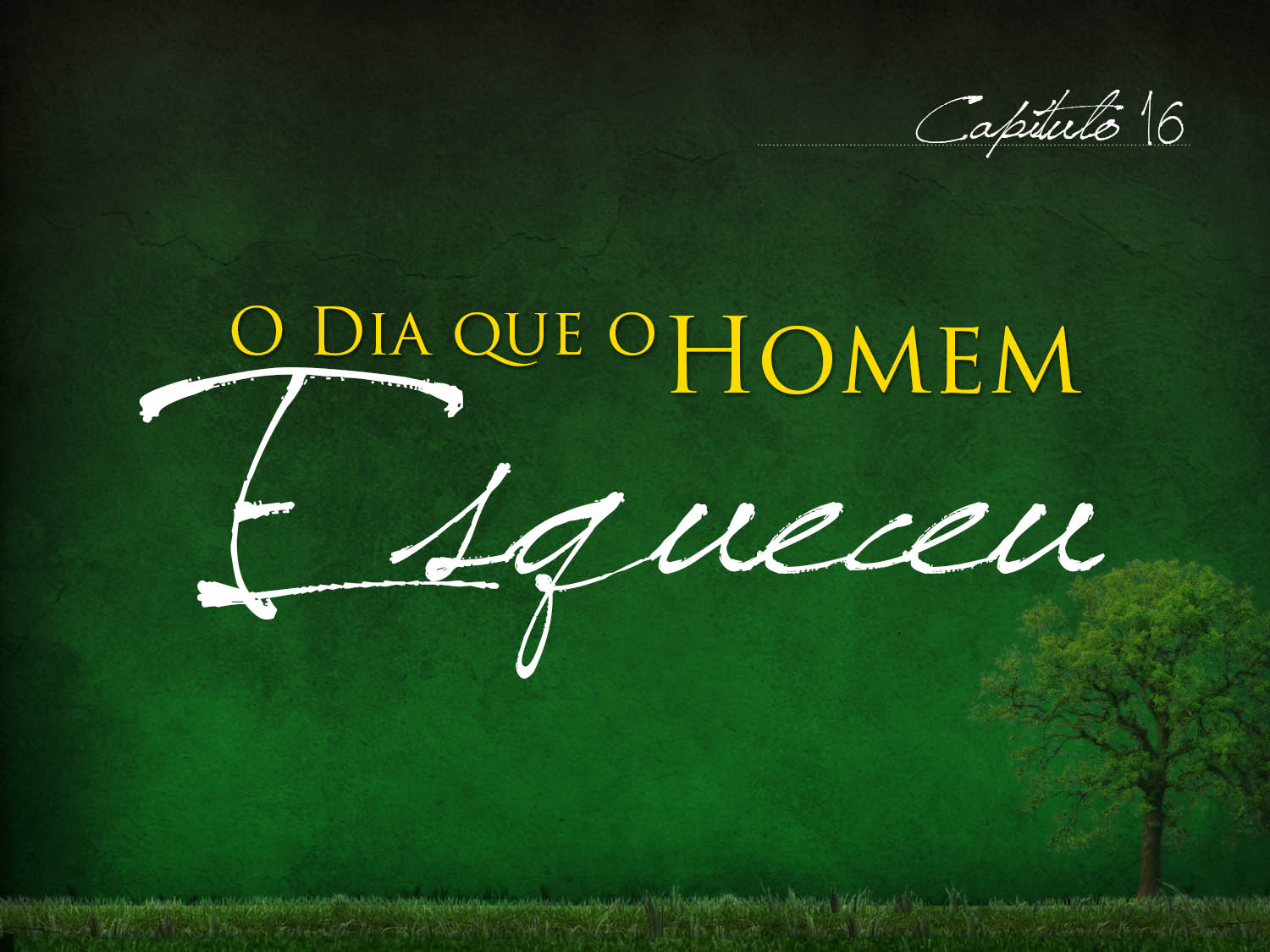